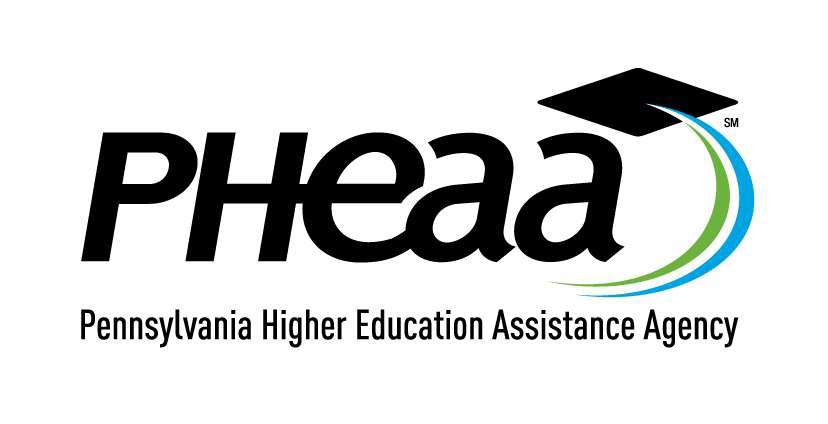 HOW TO  FILE THE
 	FAFSA
Welcome
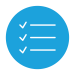 We plan to provide you with information about:

how to apply for an FSA Account
how to complete the FAFSA
available resources
Pheaa.org/ResourcesStudents
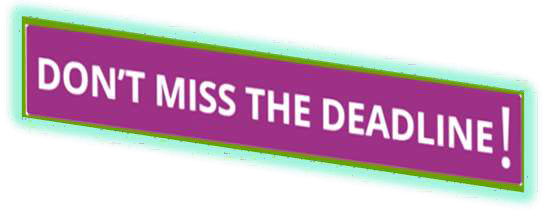 Know Your Deadlines
Federal Deadlines - Apply anytime after
October 1 in the year prior to when you will attend school
(AY 2022-23: 10/1/21 to 6/30/23)

School Deadlines - vary, check websites!

PA State Grant Deadlines for FAFSA
May 1, 2022 - First-time and renewal students attending colleges, universities & college transferrable  programs (excluding community colleges)
August 1, 2022 – First-time students attending community college; a business, trade or technical  schools, hospital school of nursing; Open Admissions Institutions or a 2-year non-transferrable degree  program at a Jr or 4-year college
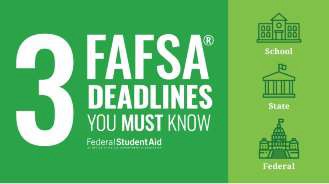 Certified Browsers & Enable Pop-Ups
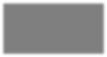 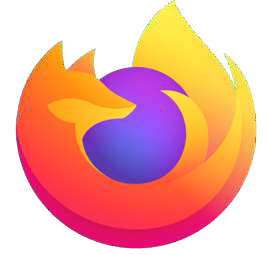 If the FAFSA is completed on a device which  does not allow pop-ups, then the link from  the FAFSA Confirmation Page will not work  for accessing the PA State Grant Form (SGF).  Applicants should allow or enable pop-ups  from studentaid.gov prior to completing the  FAFSA, to ensure access to the SGF via the  FAFSA link.
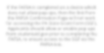 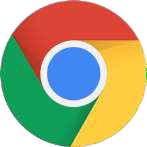 Mozilla Firefox
(Version 68+)
Google Chrome
(Version 76+)
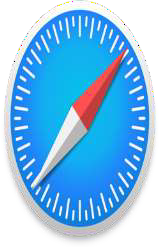 Apple Safari
(Version 9+)
Visit studentaid.gov/help/browser-requirements for the most up-to-
date information on browsers.
Let’s Get Started
Social Security numbers, alien registration number  (if not a U.S. citizen)

2020 income tax and W2s (if employed)
Untaxed income (Social Security benefits are not  considered)
CURRENT bank statements and records of other  investment accounts (as of the FAFSA filing date)

Email addresses

Student’s drivers license (optional)
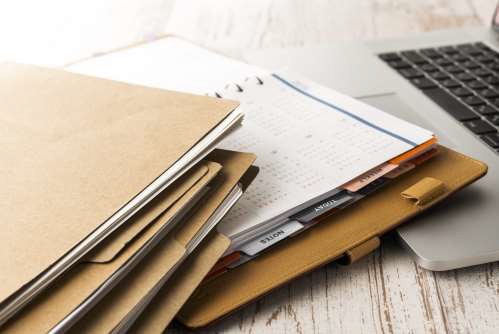 5
Create Your FSA Accounts
The student applying for aid and one parent  providing information on the FAFSA need  to create an FSA Account at  Studentaid.gov/fsaid
Username
Password
Email Address
Create prior to completing the FAFSA.
Mobile Phone
Legal signature for student and parent.
Provides access to FAFSA and Federal  Student Aid online systems.
Security Questions
Social Security Number
After verifying, the mobile phone number  can be used as the username to login.
6
Use the app or Studentaid.gov
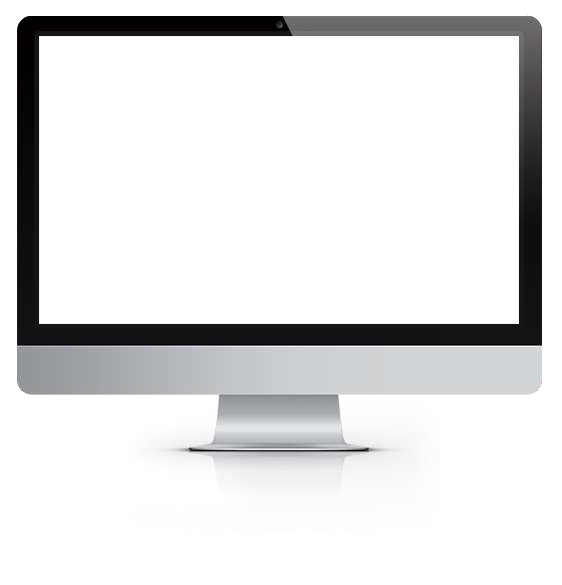 myStudentAid app
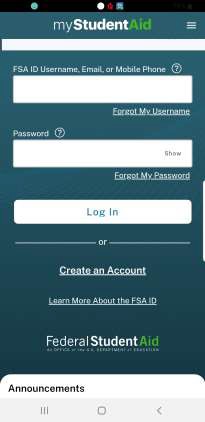 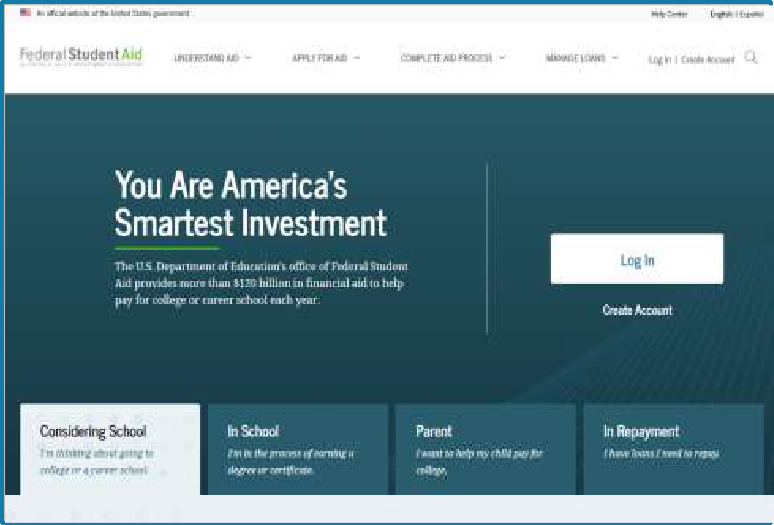 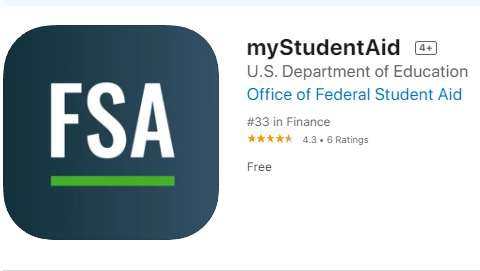 7
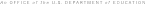 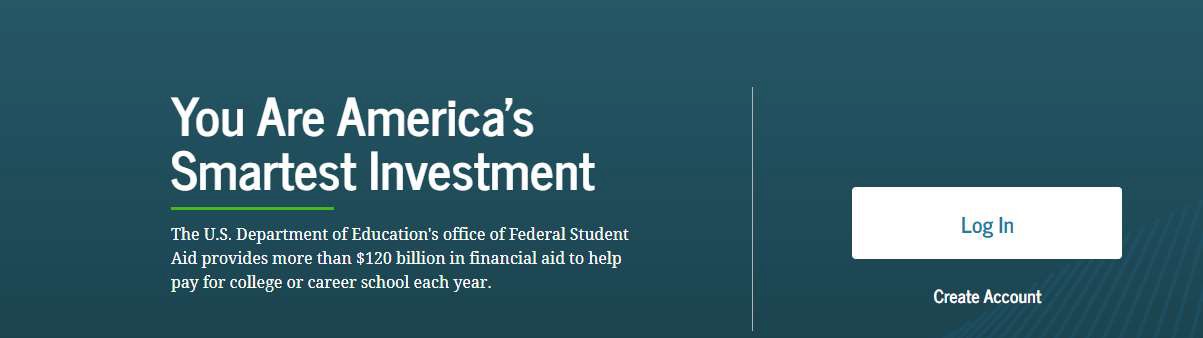 studentaid.gov
8
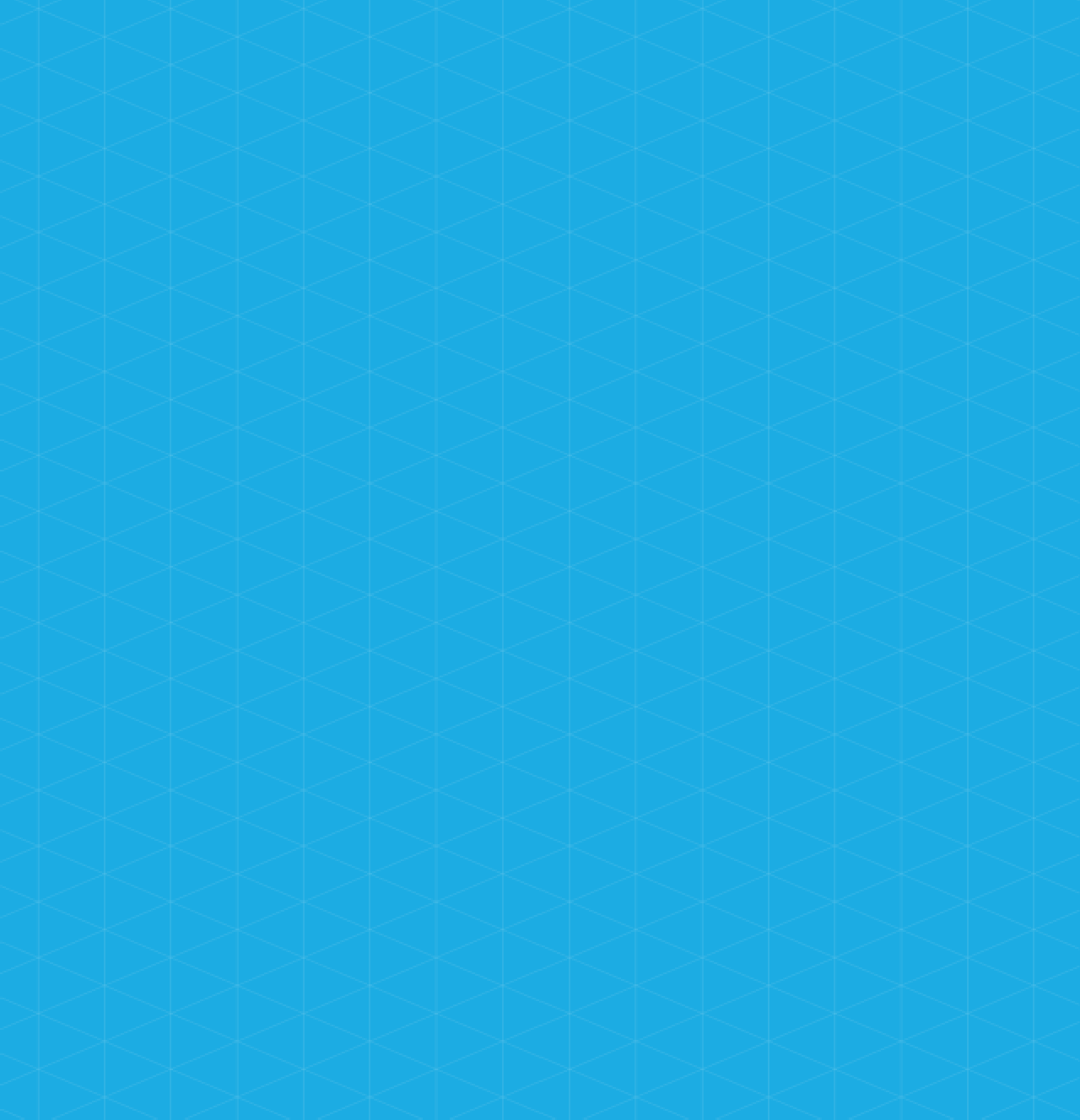 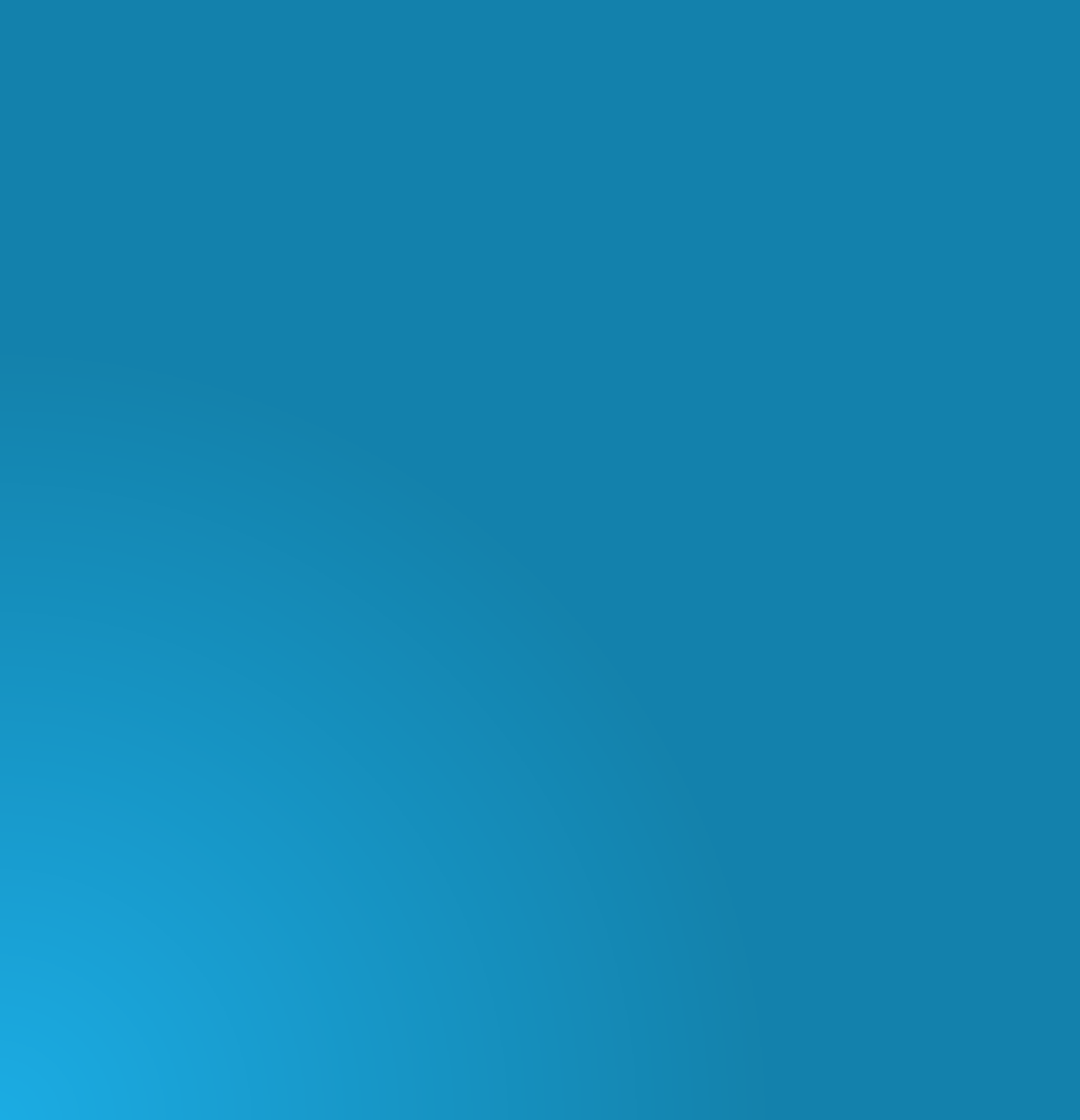 Free Application for Federal  Student Aid (FAFSA)
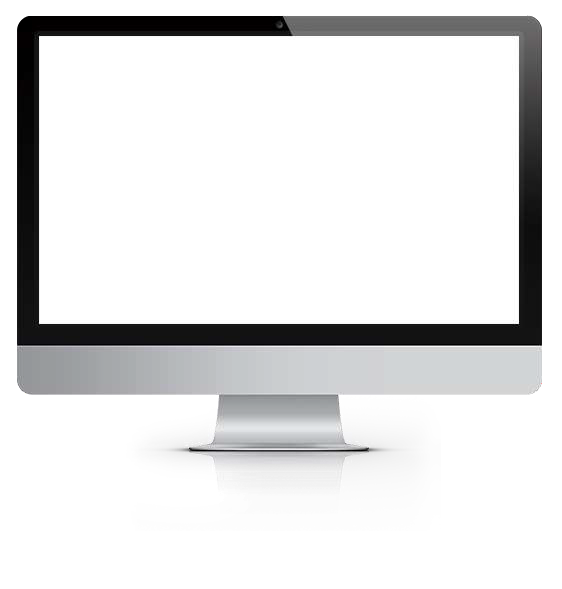 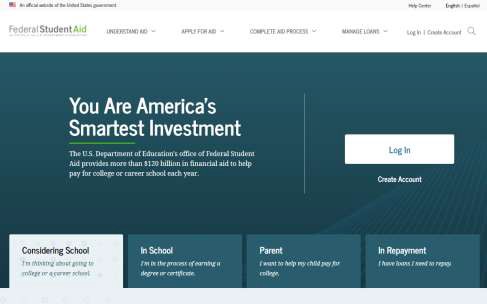 There is skip logic  built into the FAFSA.  If you answer  questions a certain  way, you can skip  other questions.  Anytime you are  asked if you want to  skip questions, say  yes, you will not be  penalized.
9
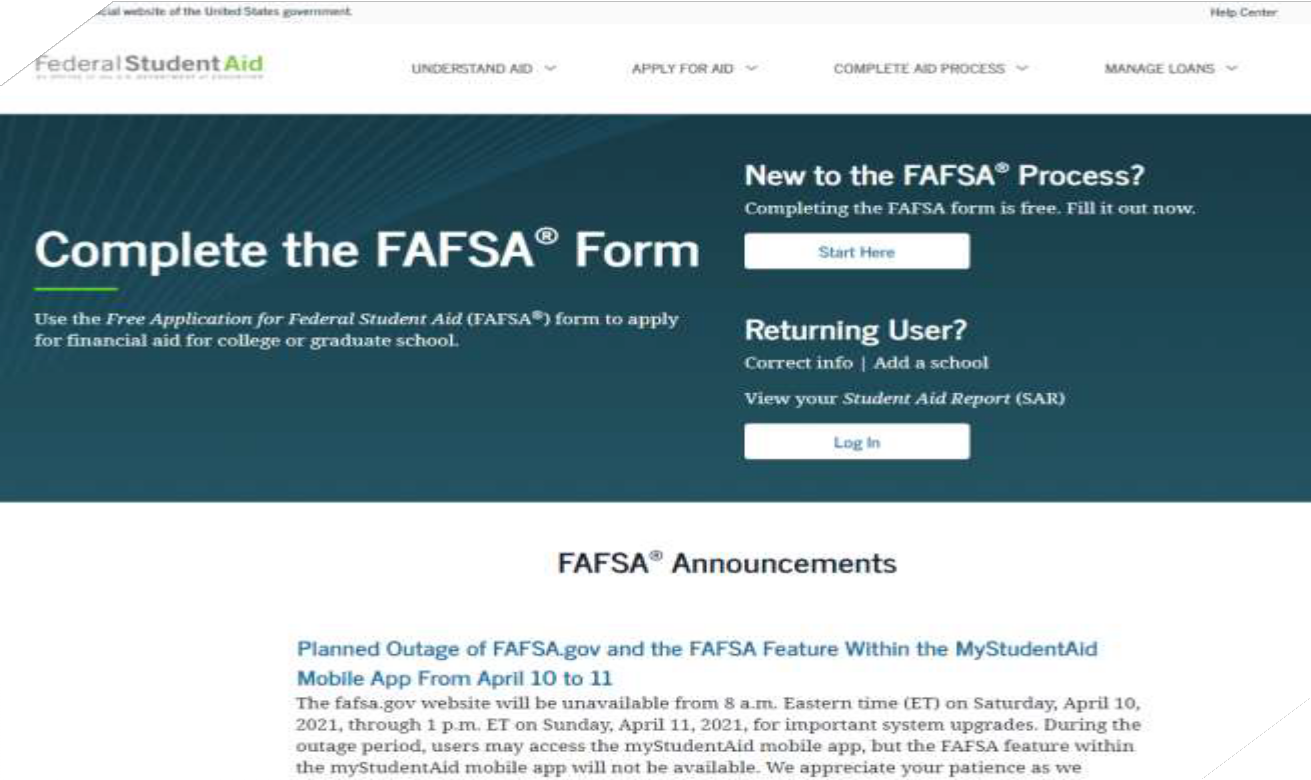 FAFSA® Form  Welcome  Page
12
Tell Us About Yourself
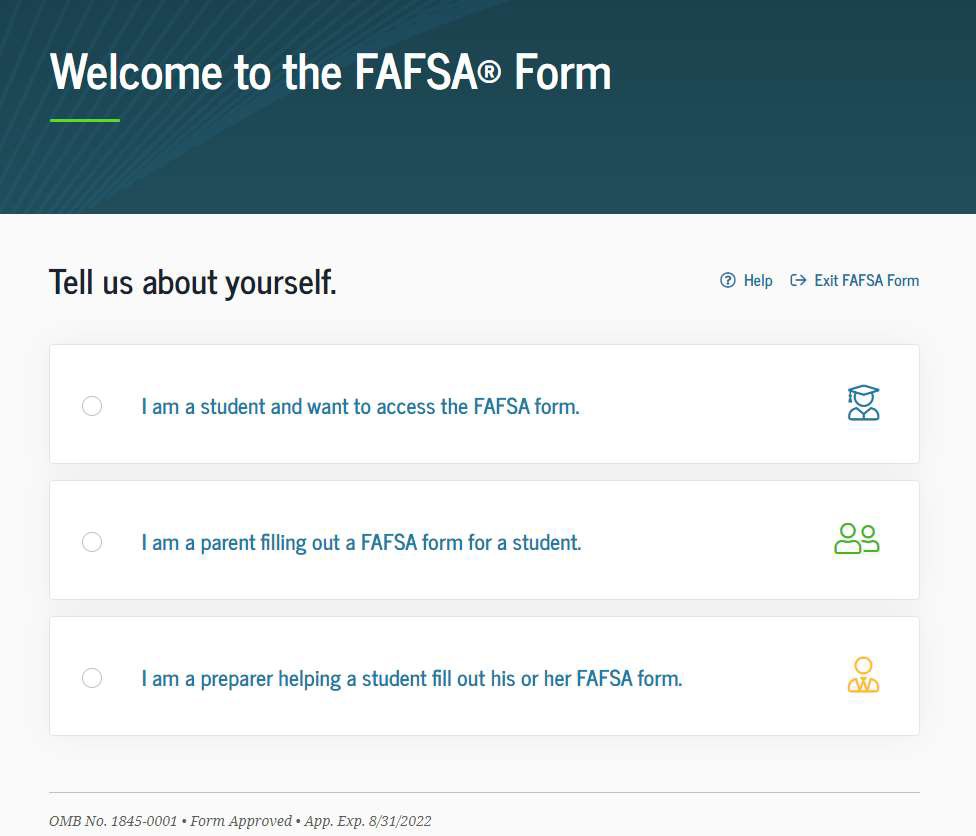 13
Tell Us About Yourself
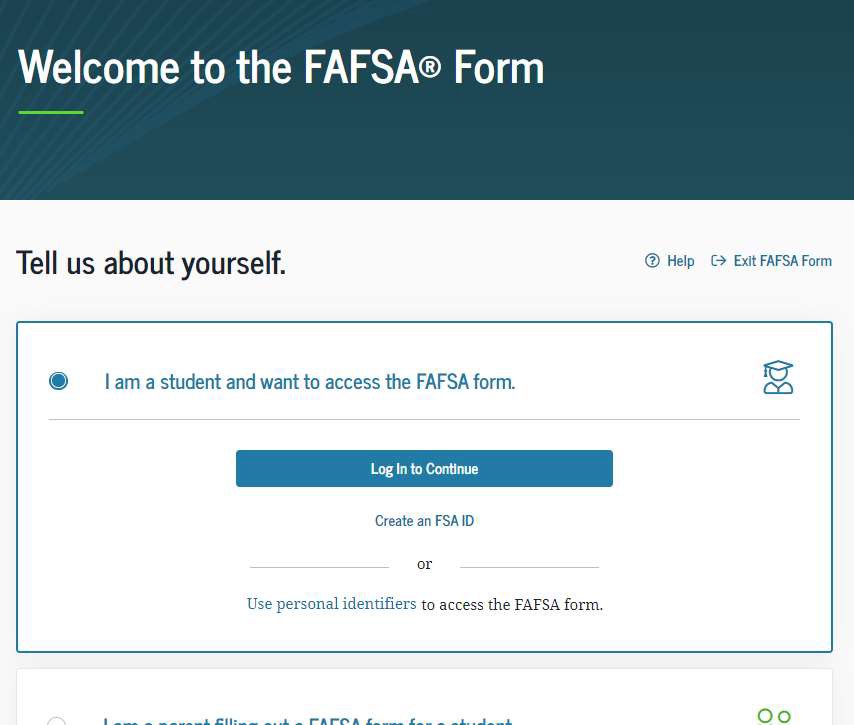 14
Log In Page
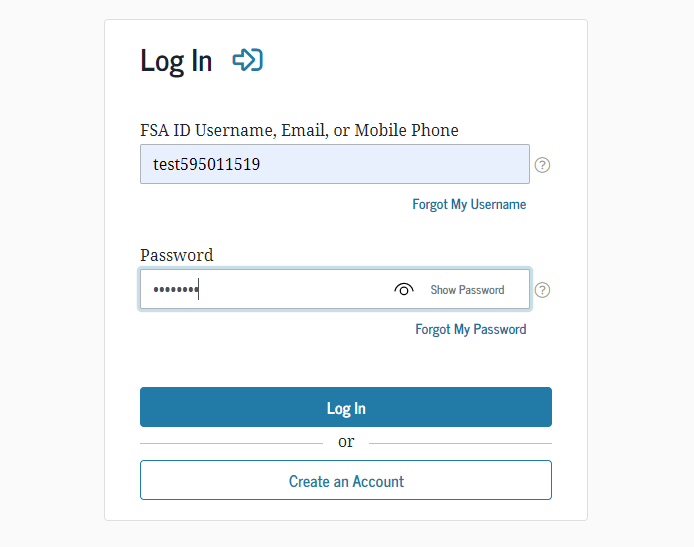 15
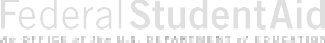 Start a 2022–23 FAFSA® Form
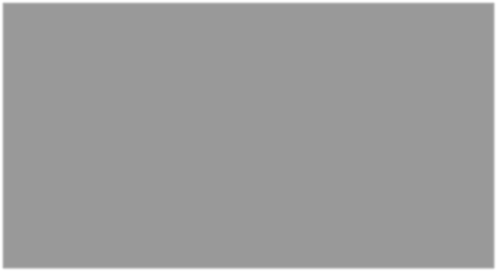 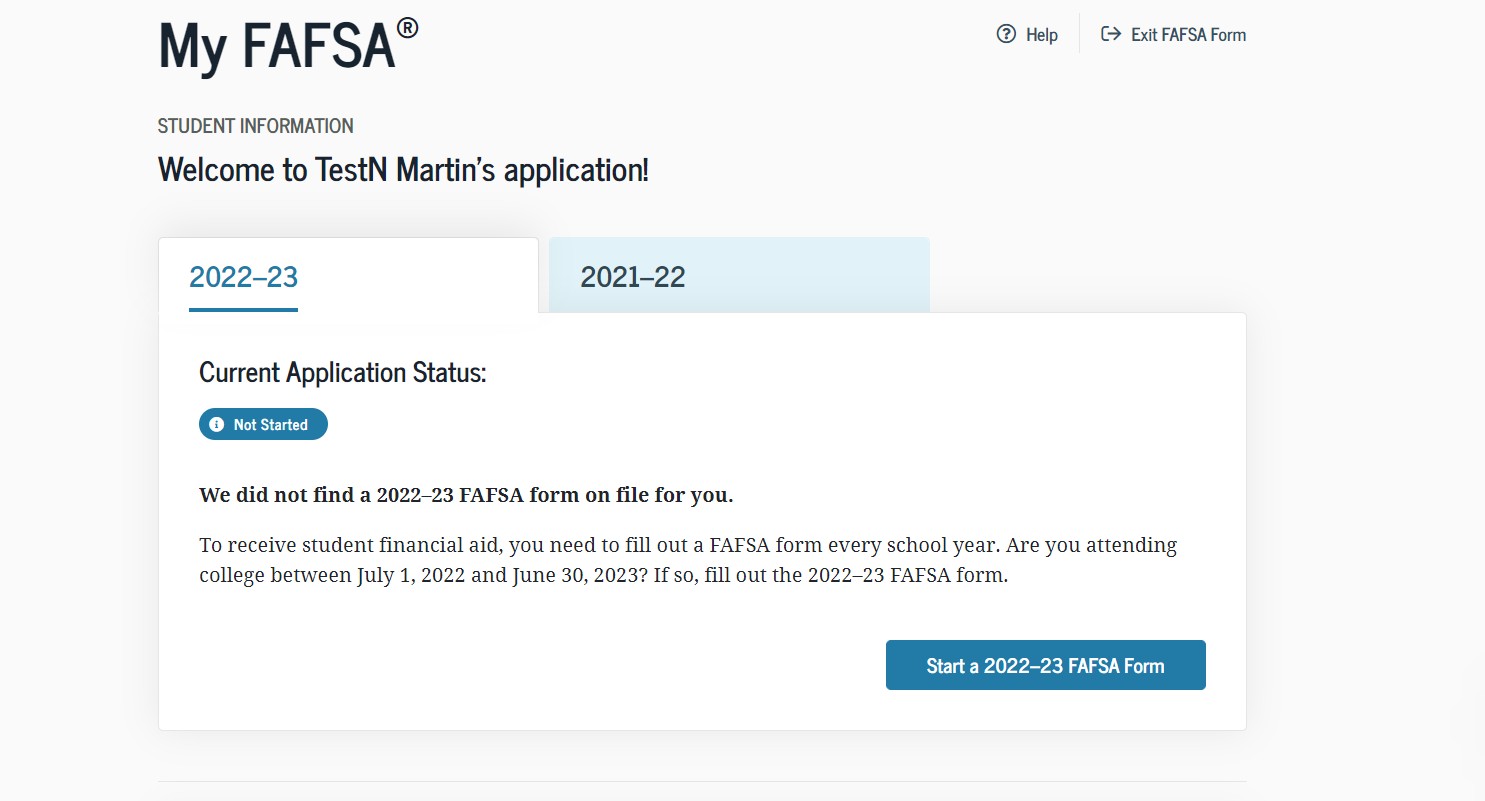 16
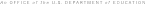 Save Key
The save key must be 4  to 8 characters long &  any combination of  numbers and/or  uppercase and  lowercase letters
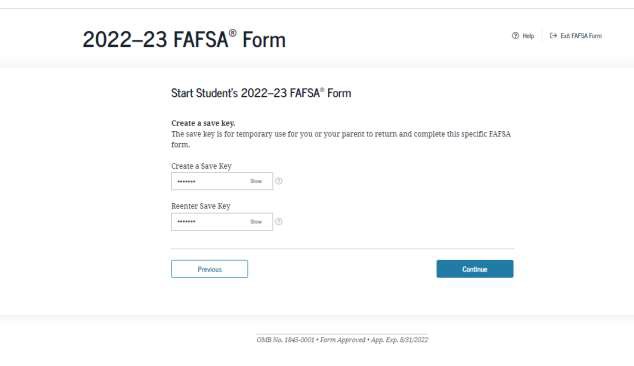 Write this down!
17
Introduction
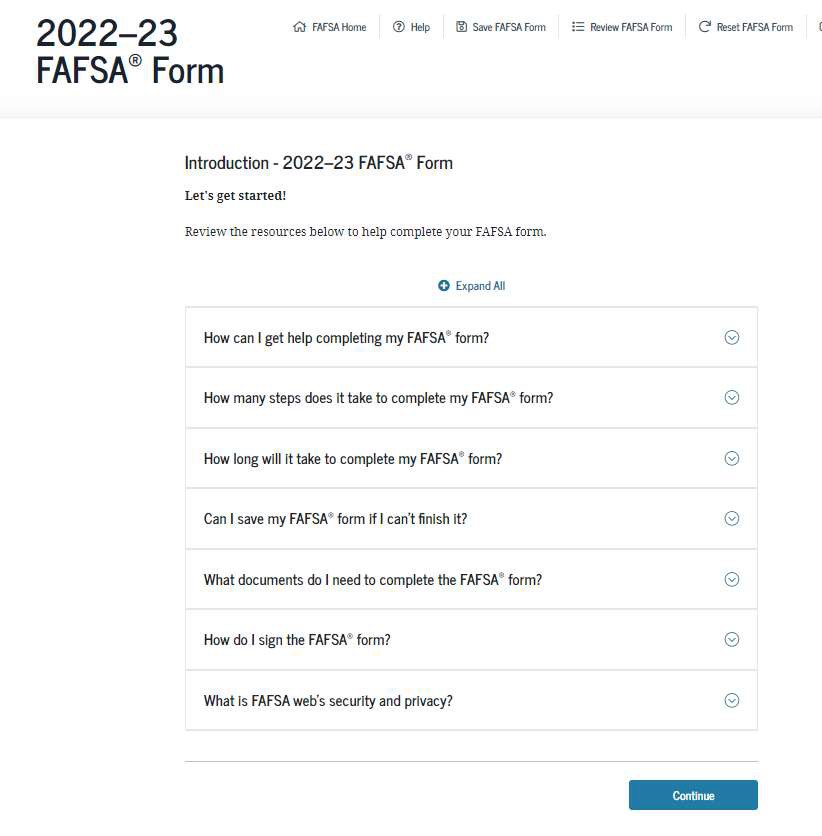 18
Personal Information for Student
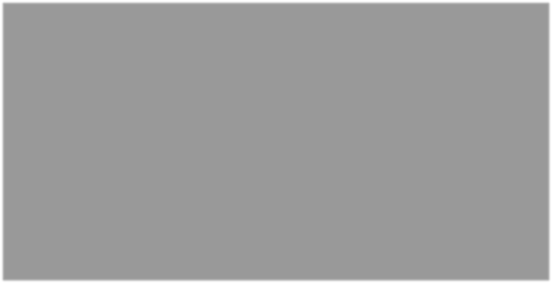 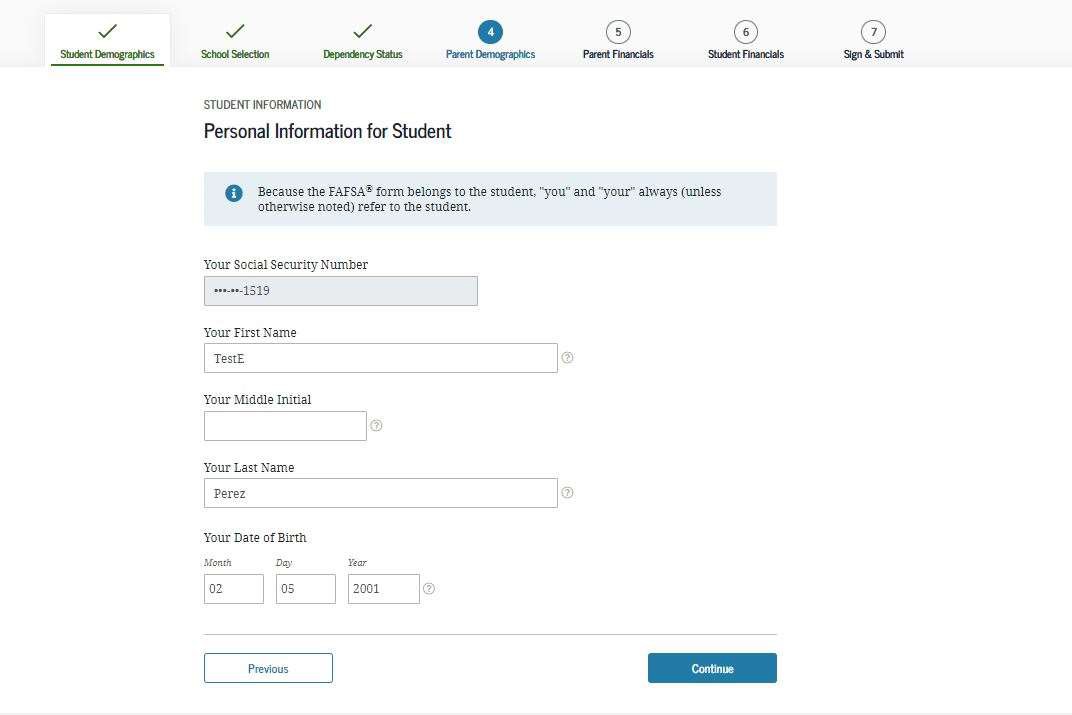 Click ? For help
19
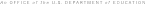 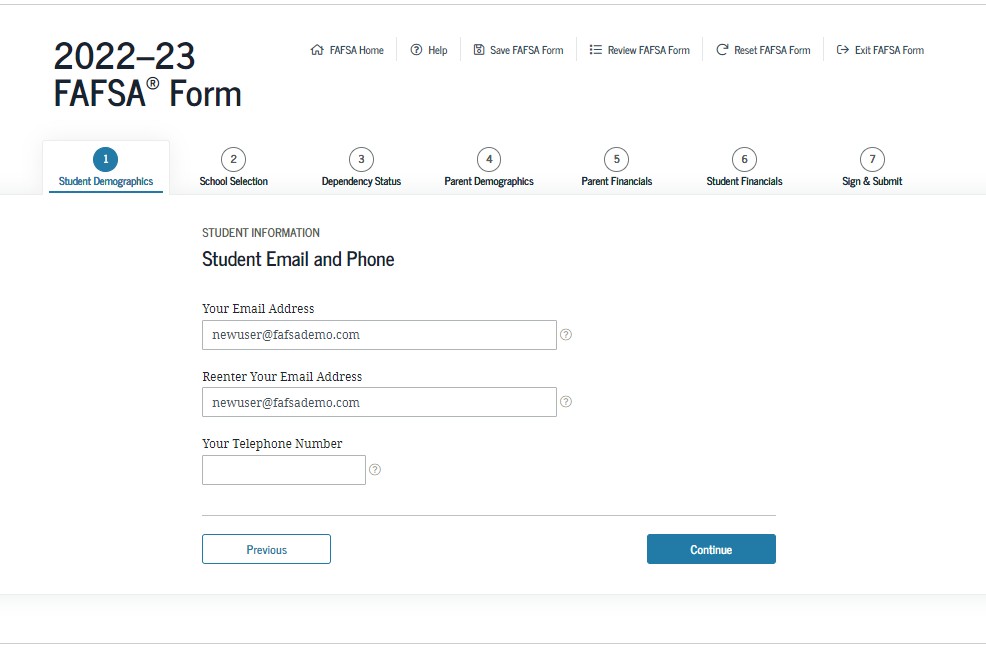 STUDENT  EMAIL  AND
  PHONE
Don’t use HS email
20
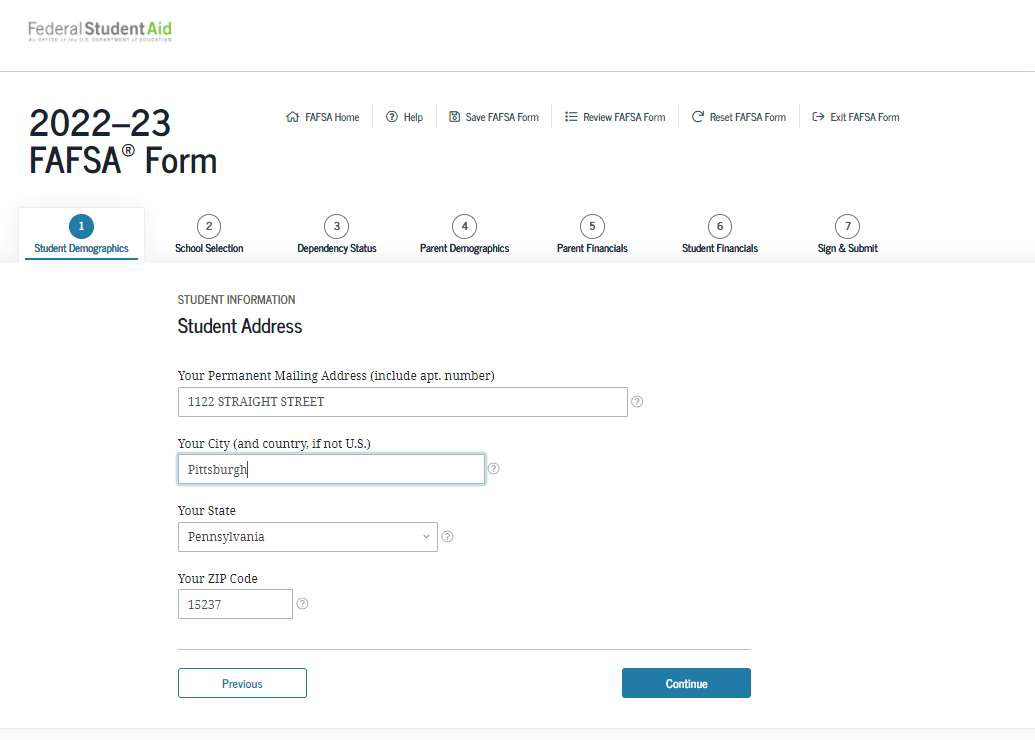 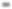 21
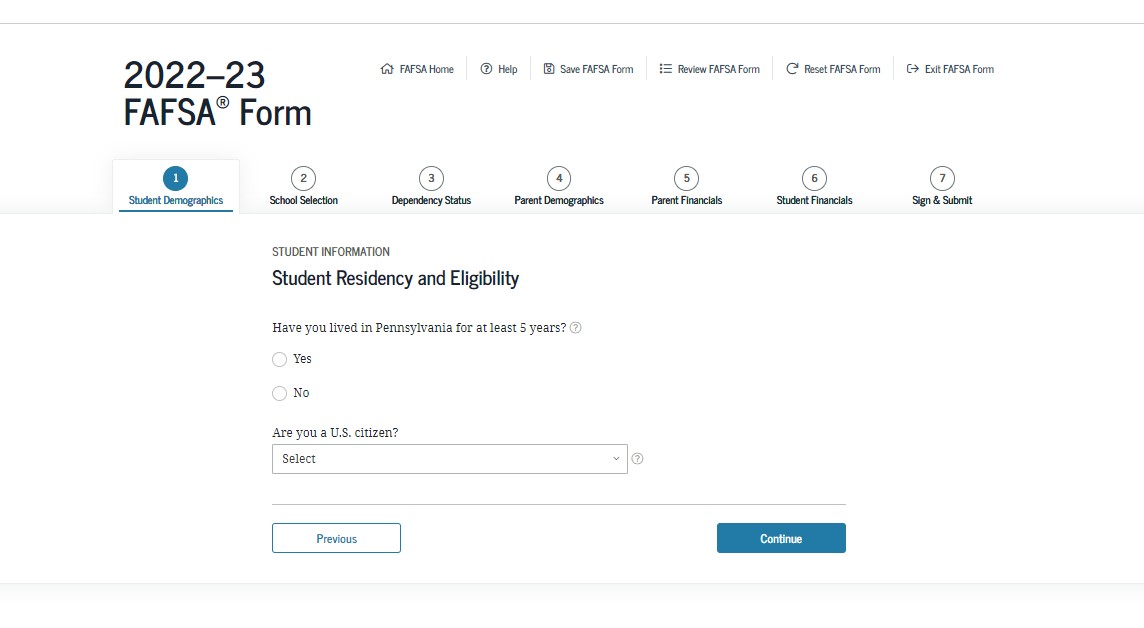 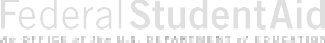 Student Residency and Eligibility
22
Student Education
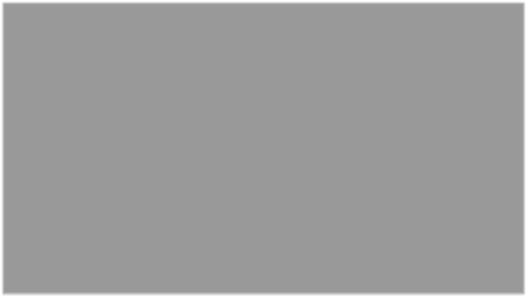 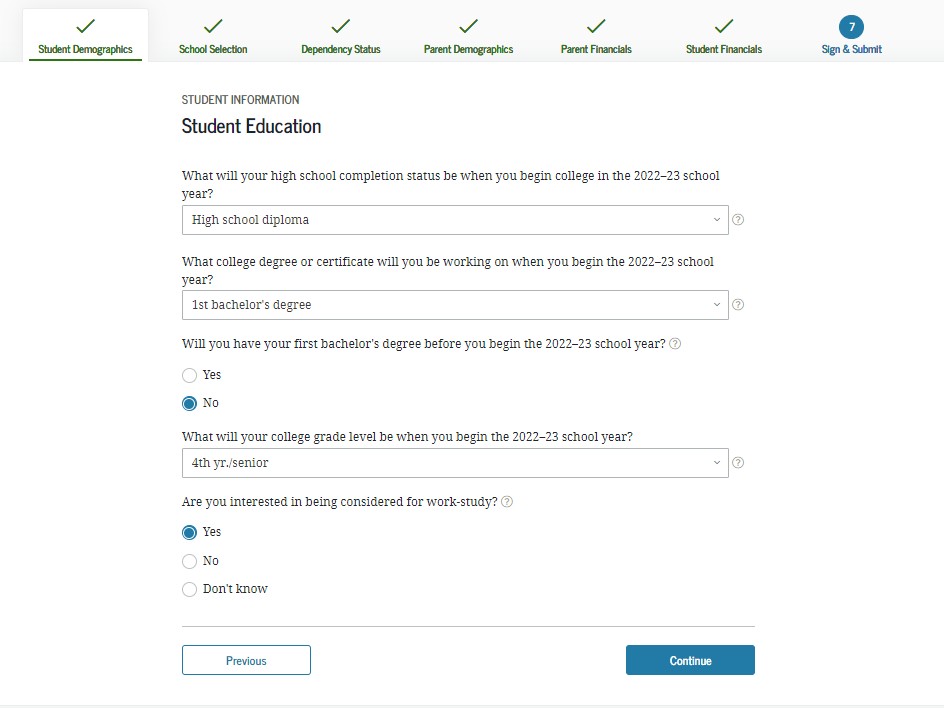 Say “Yes” to work-study
23
Student Selective Service
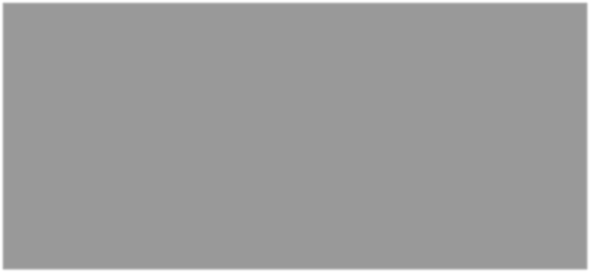 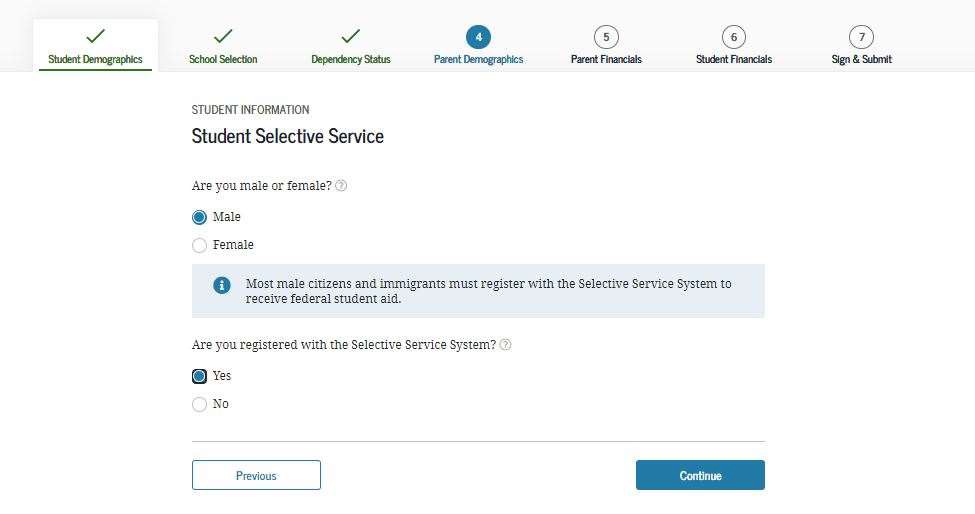 24
Student Driver’s License
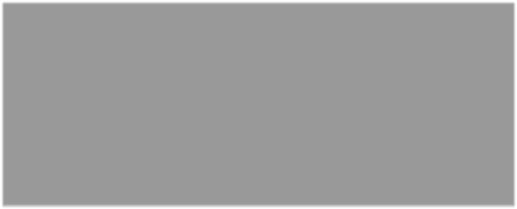 This is optional
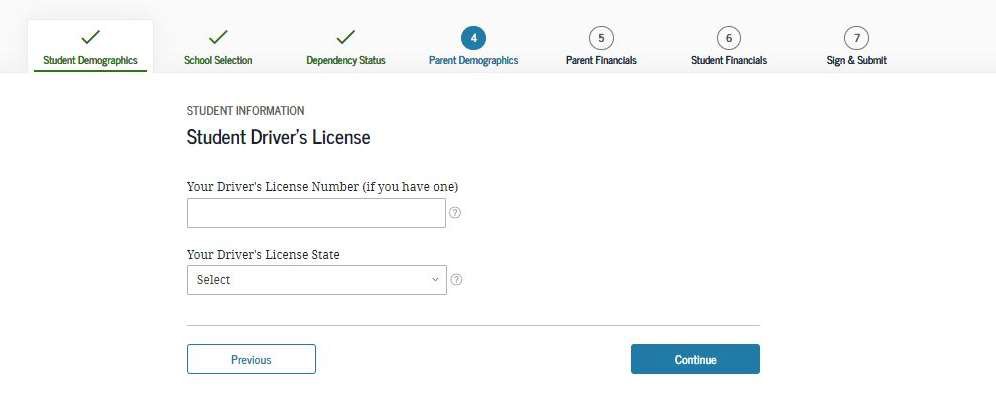 25
Student Foster Care and Parent Education
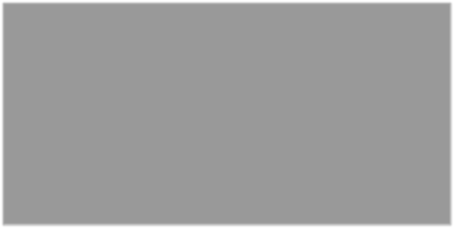 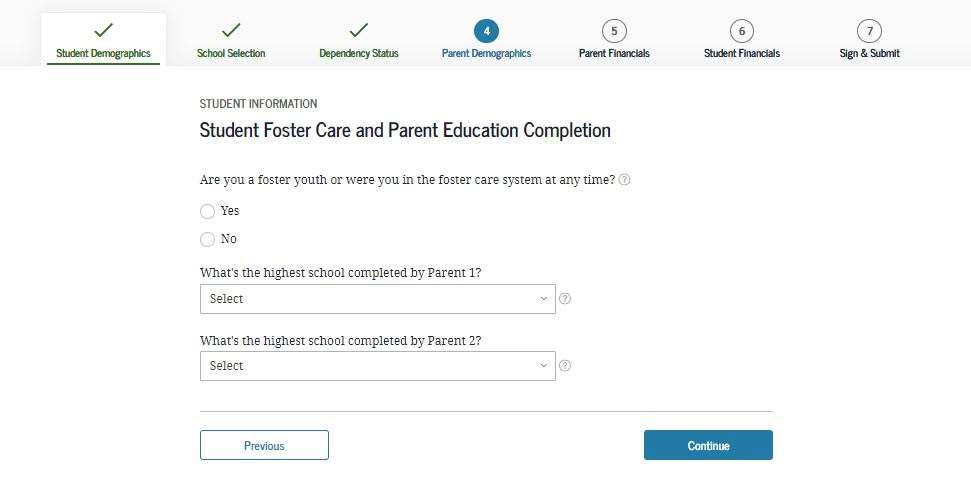 26
Student Eligibility Worksheet
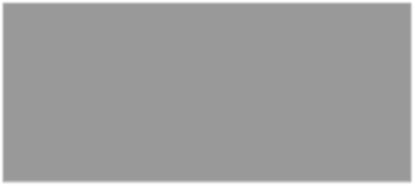 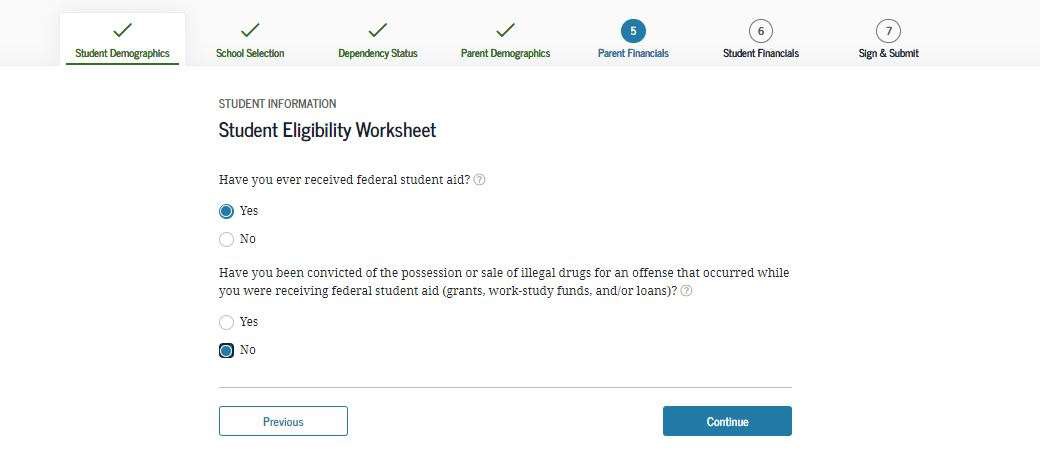 27
Search for High School
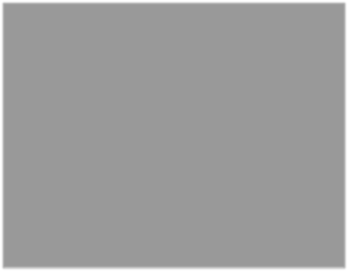 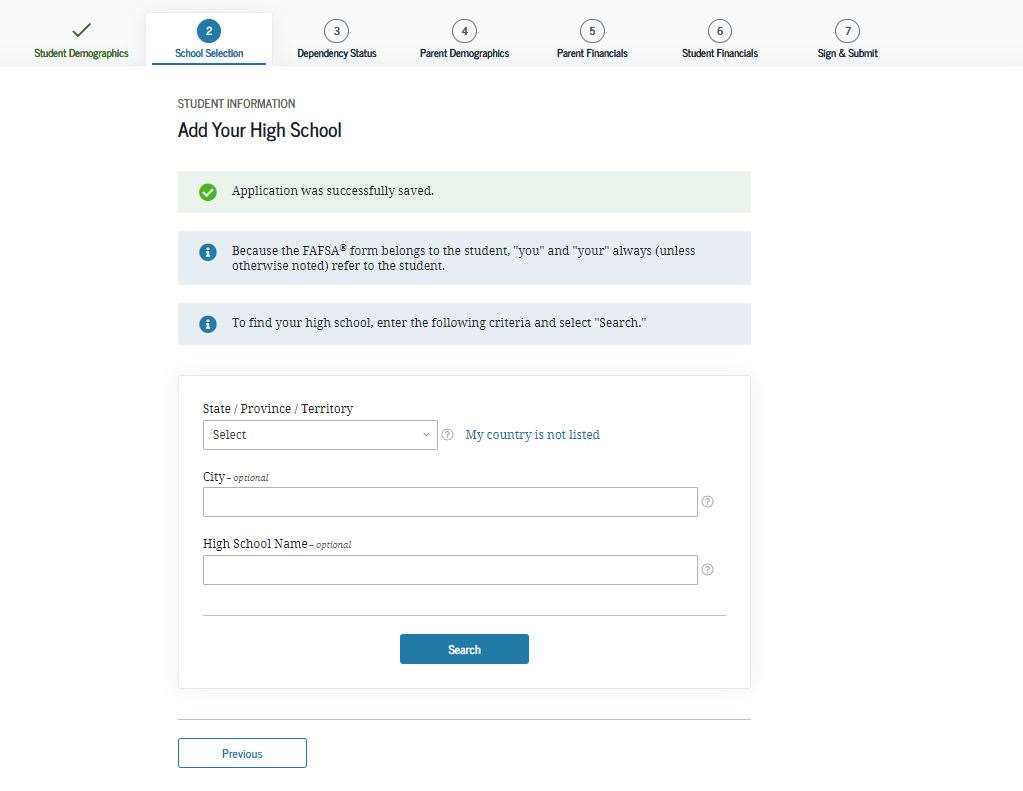 28
Add Your High School Manually
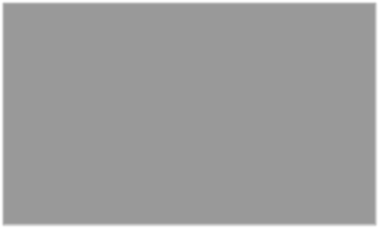 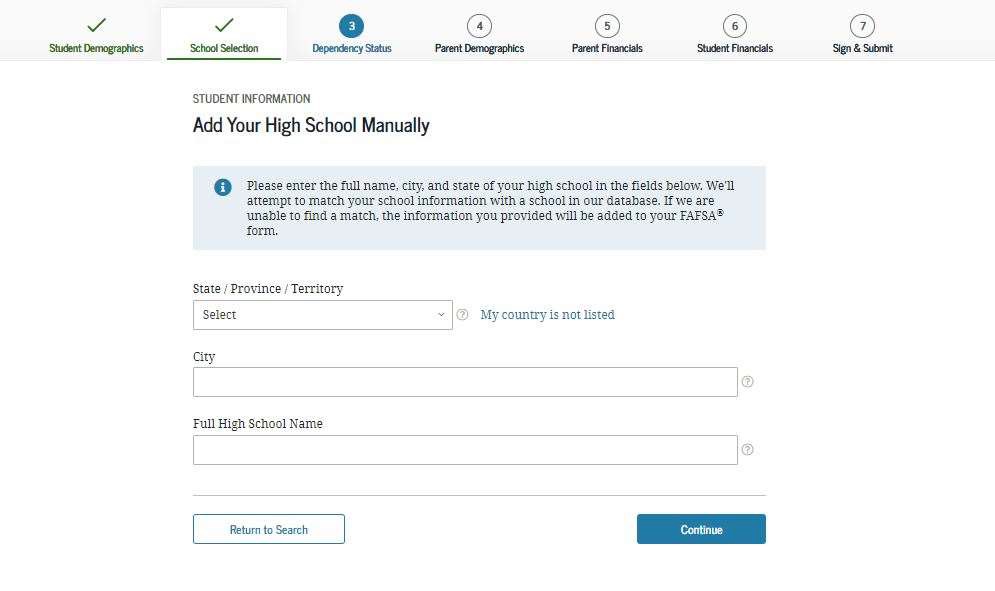 29
Confirm Your High School
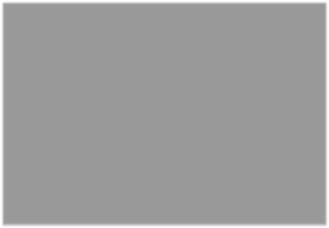 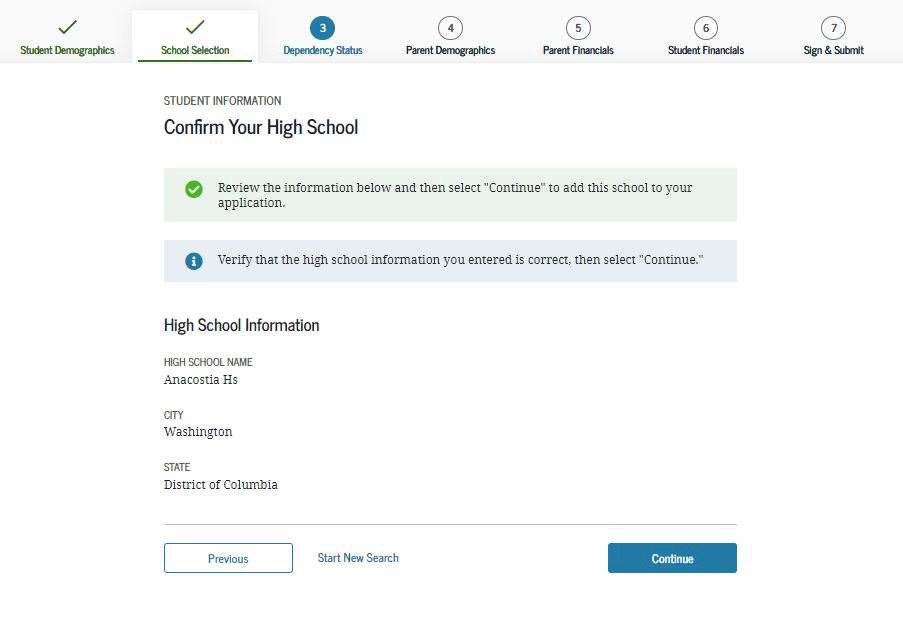 30
College Search
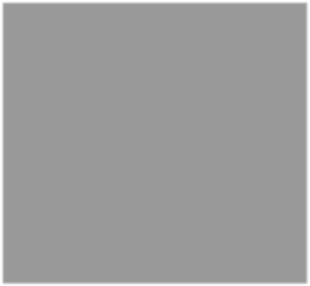 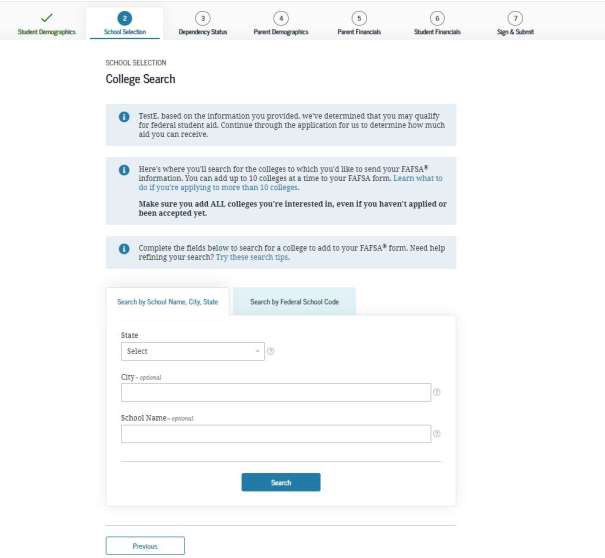 31
Search by Federal School Code
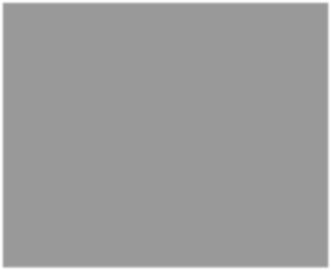 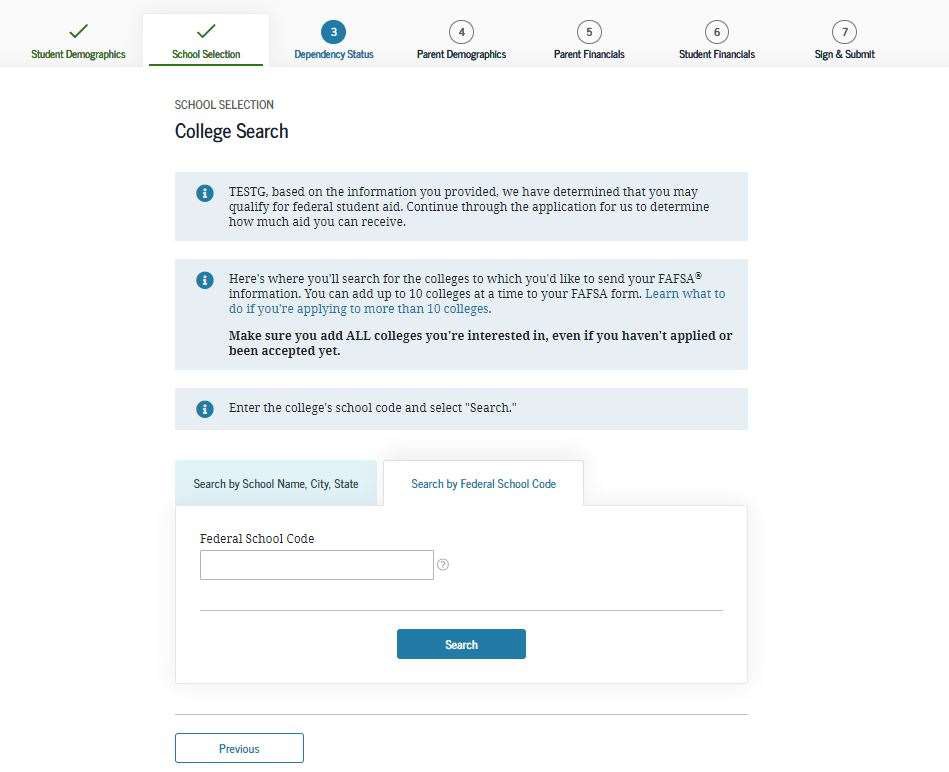 32
Selected Colleges and Housing Info
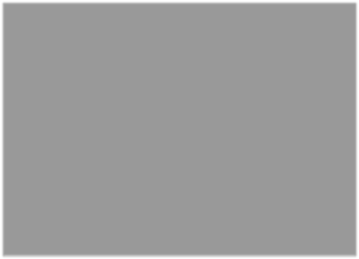 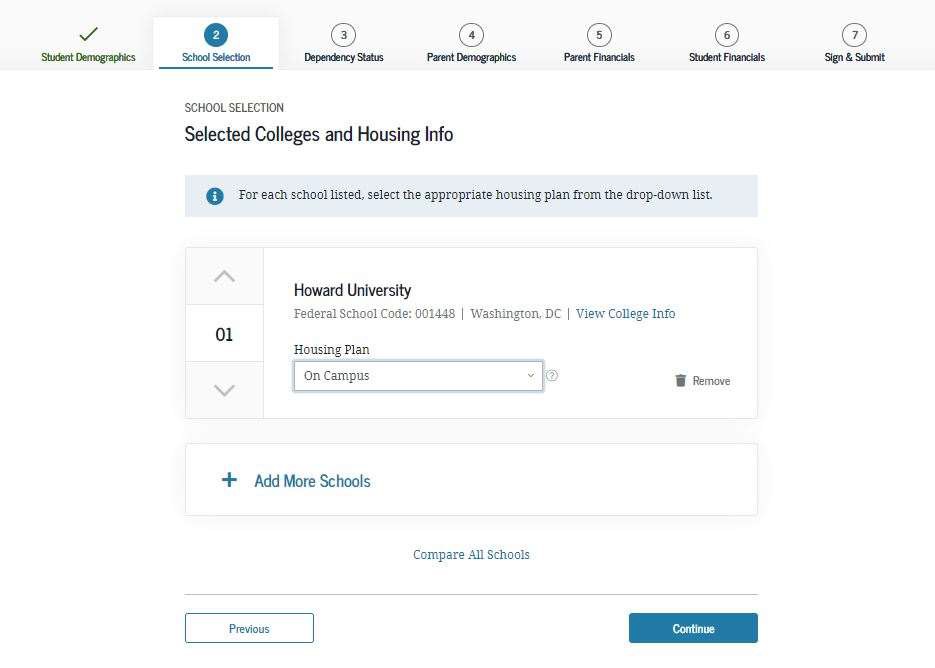 33
Student Marital Status
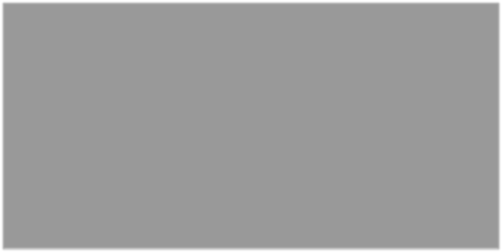 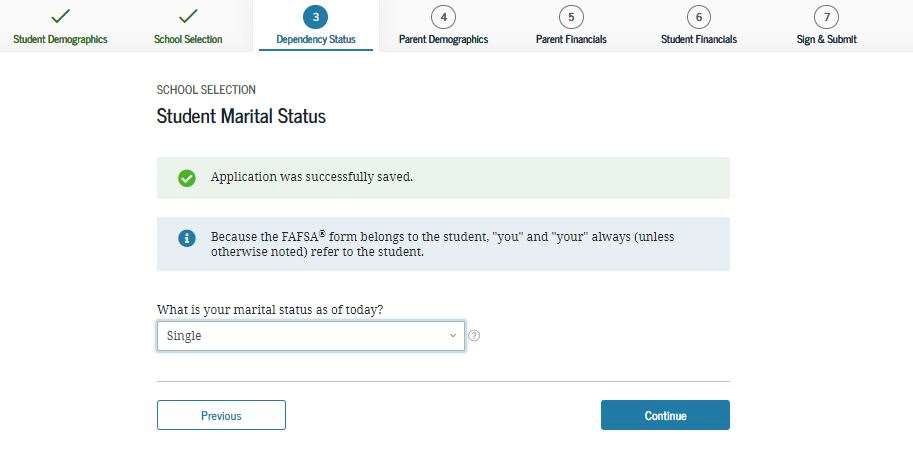 34
Does the Student Have Dependents?
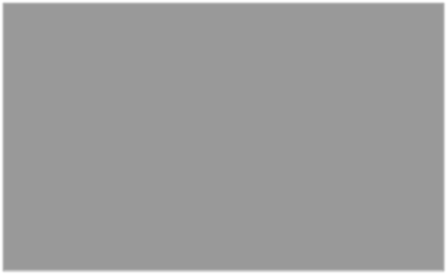 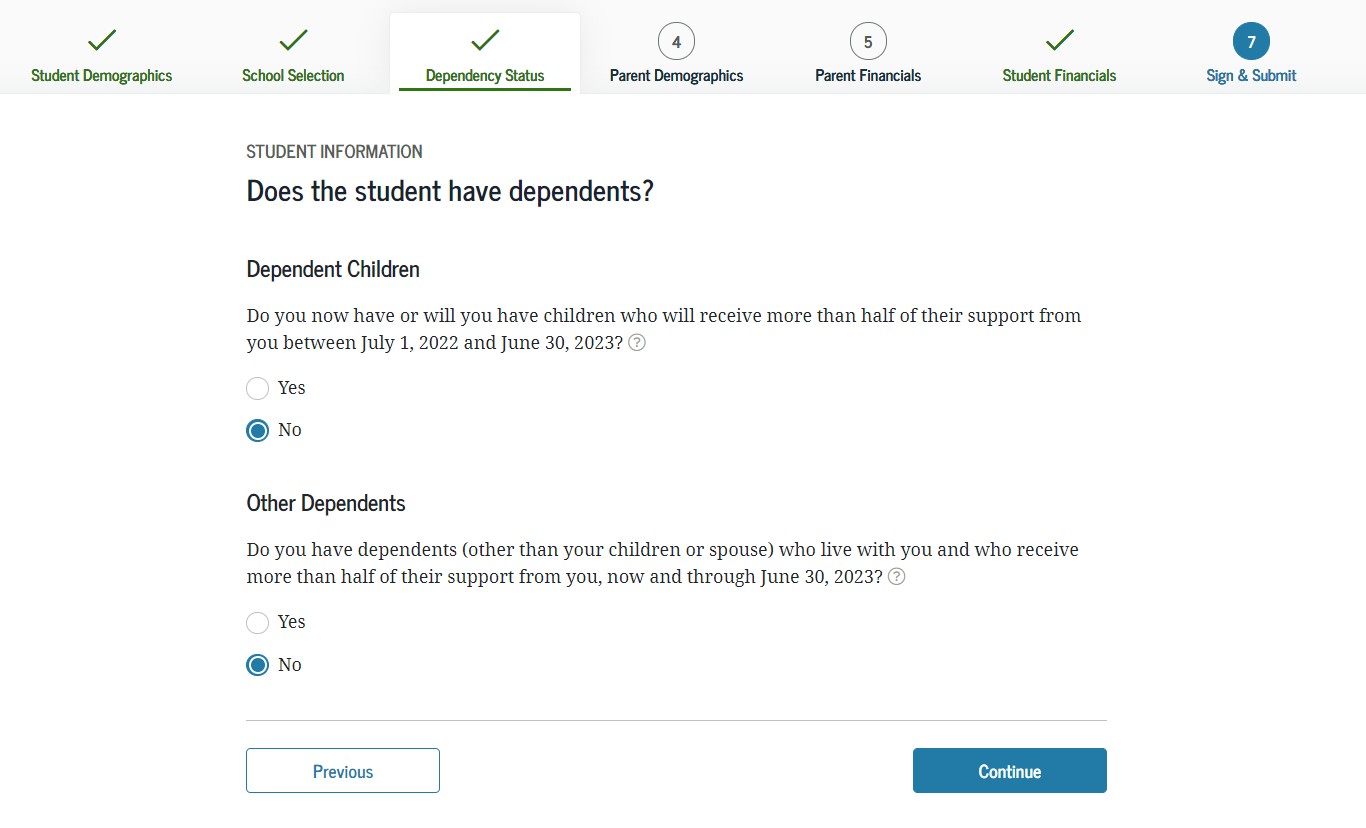 35
Student Additional Dependency Questions
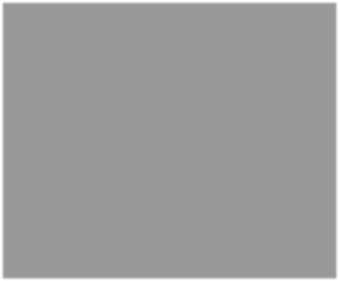 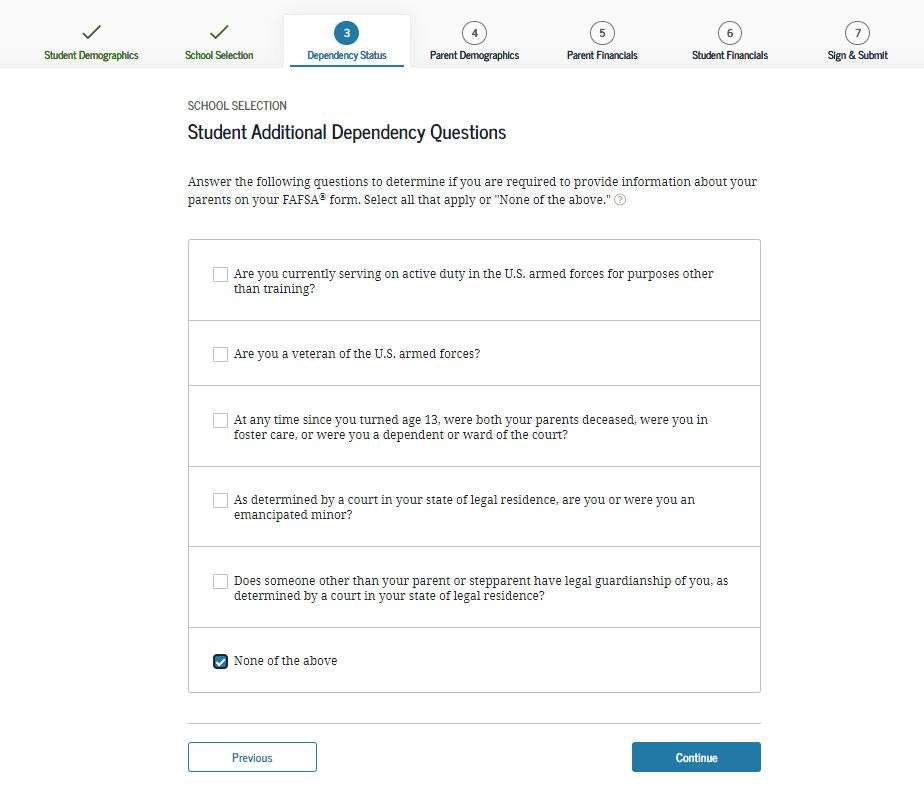 36
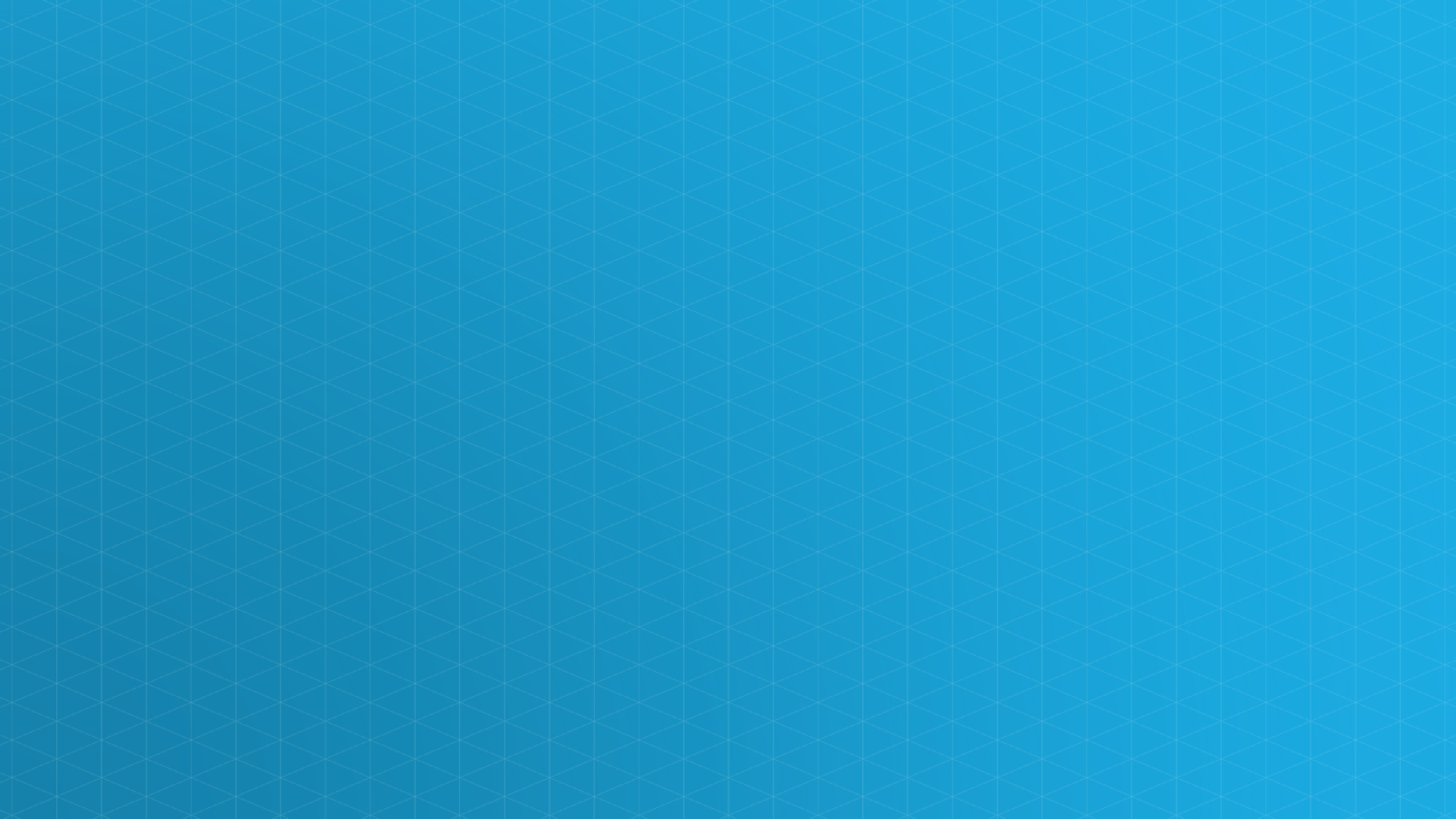 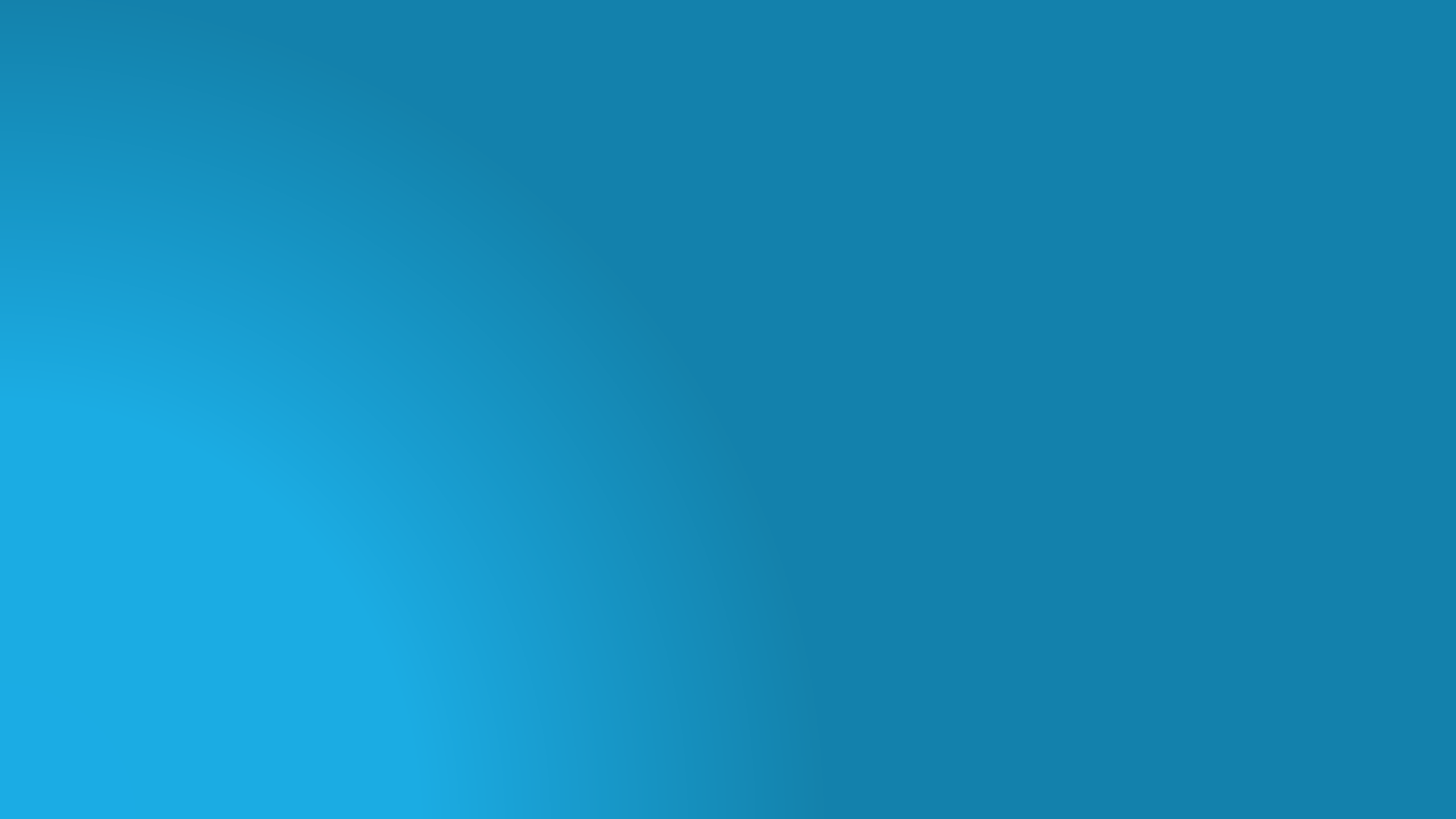 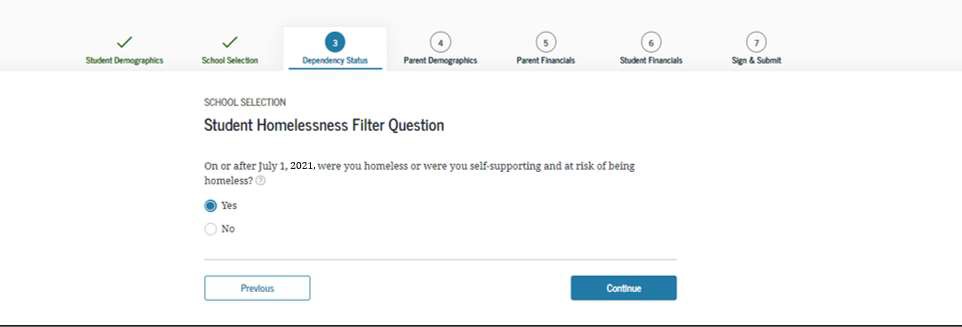 STUDENT  HOMELESSNESS
 	QUESTIONS
37
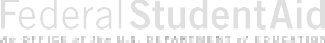 Student Homelessness Questions
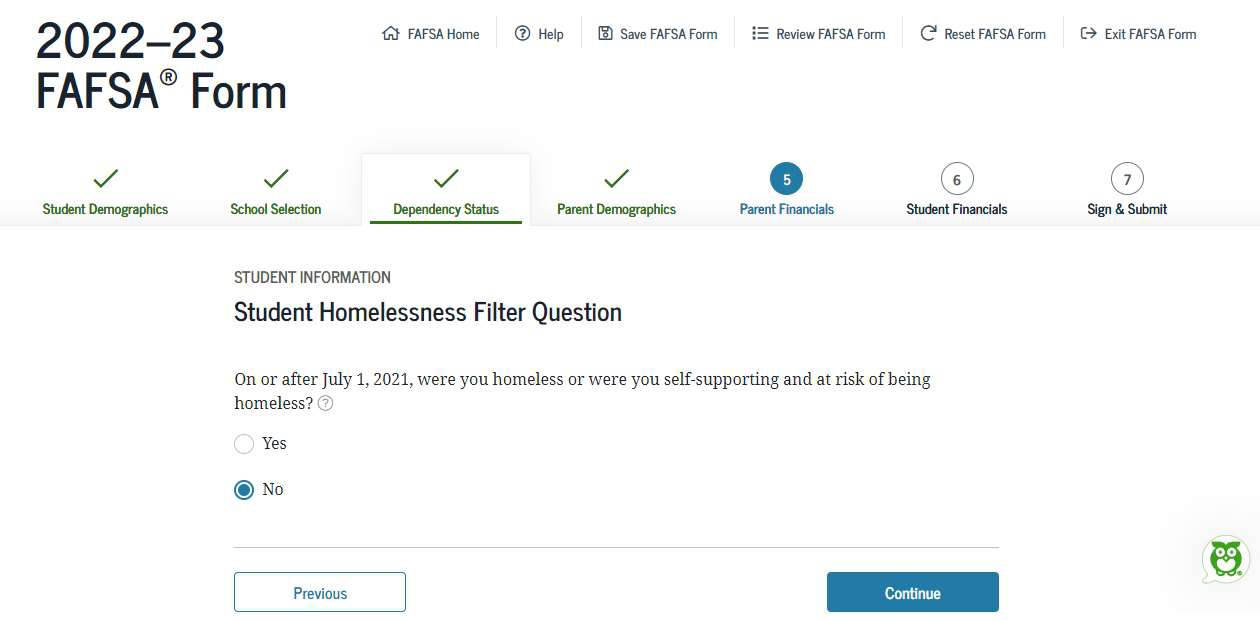 38
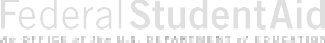 Student Homelessness Questions
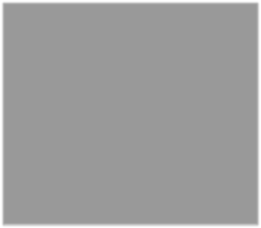 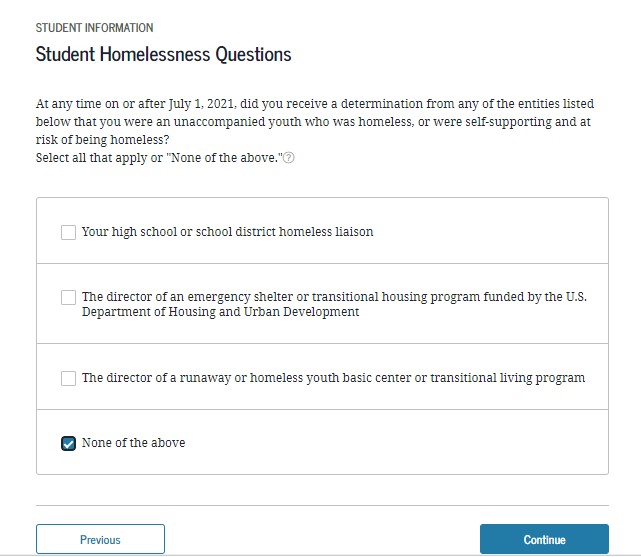 39
Dependent Student Status
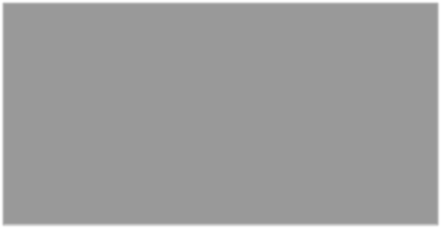 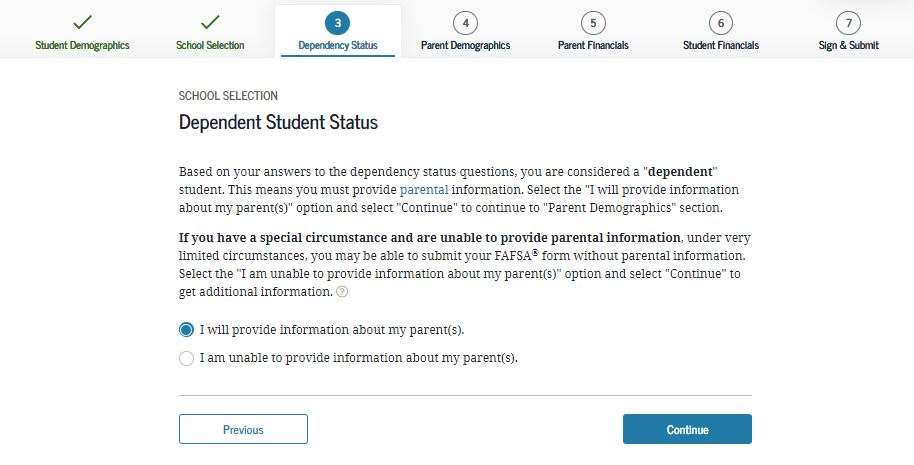 40
Whose Information Should I Provide?
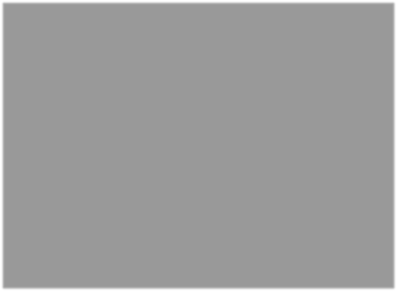 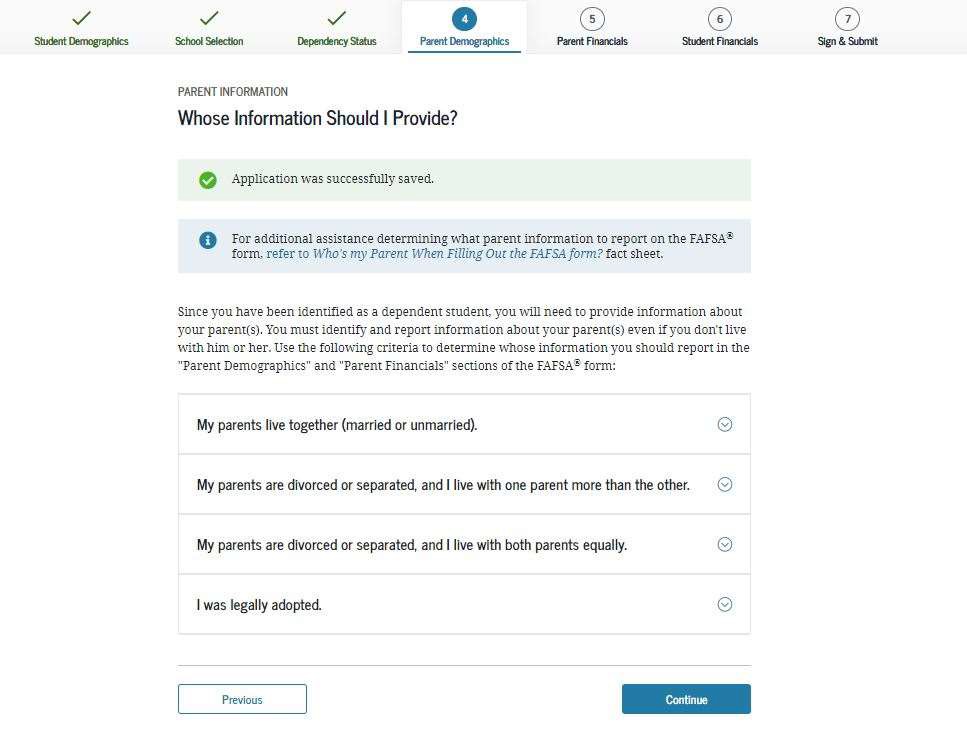 41
Parent Marital Status
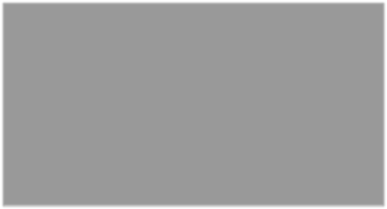 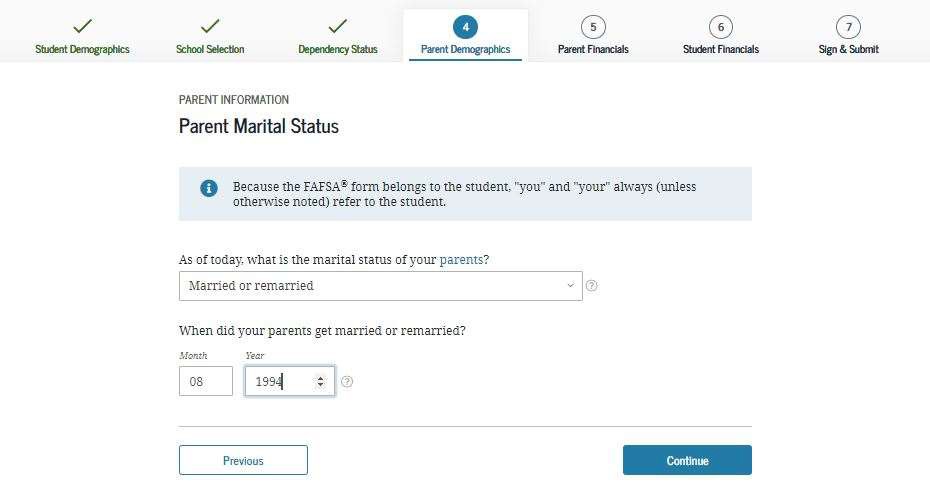 42
Personal Information for First Parent
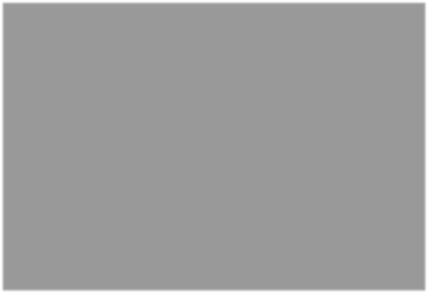 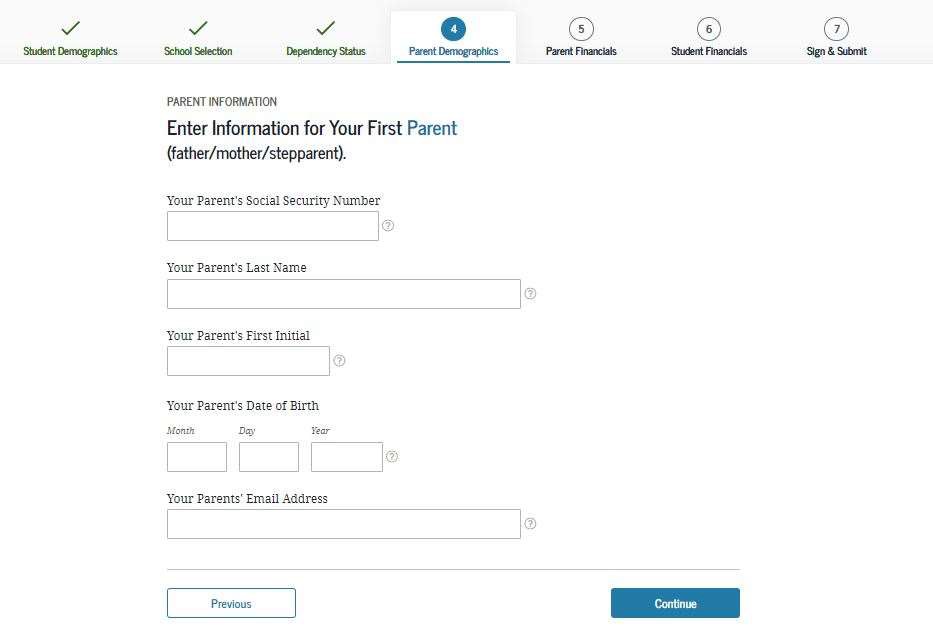 Remember who you
list as first parent
43
Personal Information for Other Parent
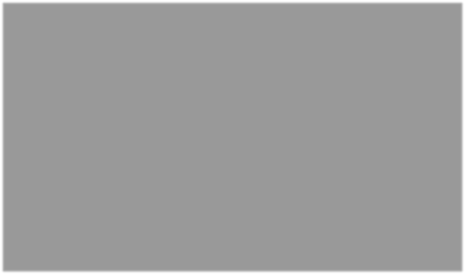 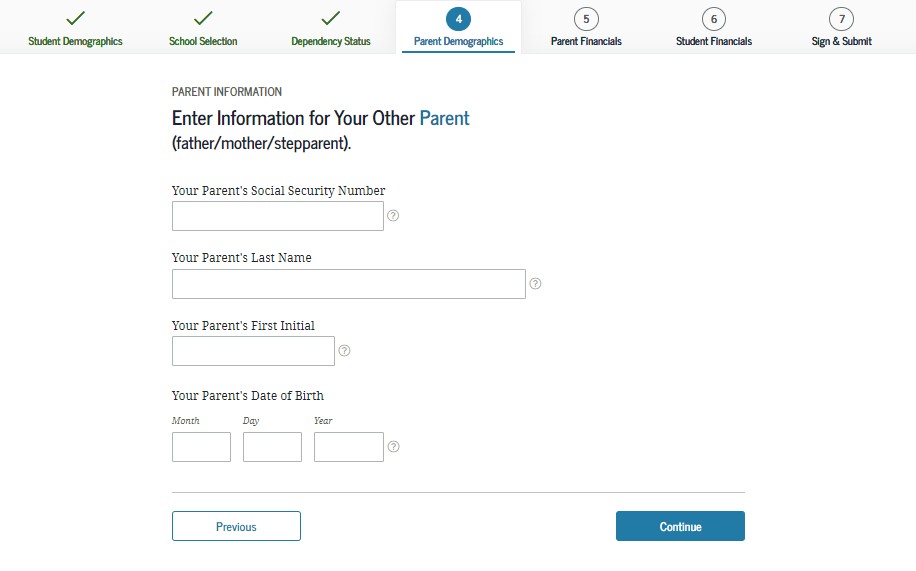 44
Parent State of Legal Residence
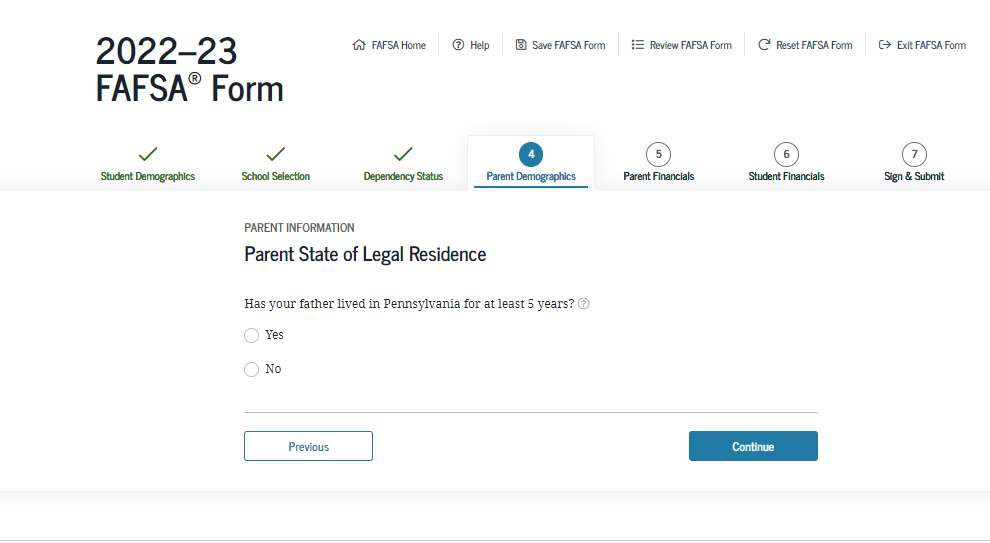 45
Parent Household Information
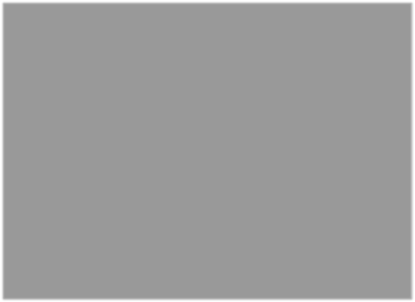 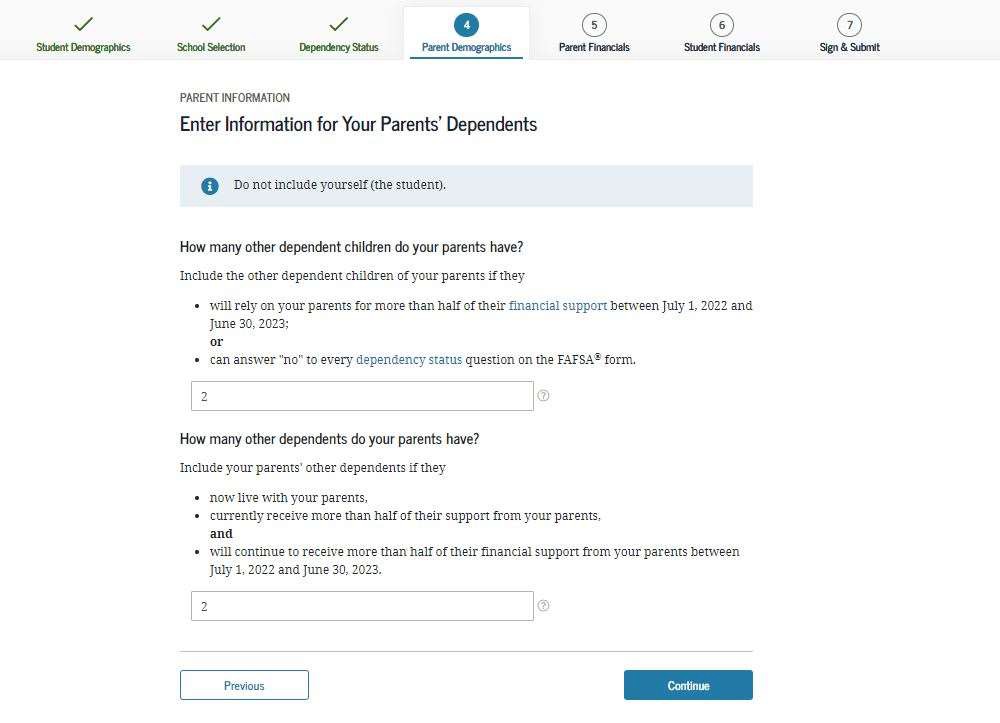 46
Parent Household Information
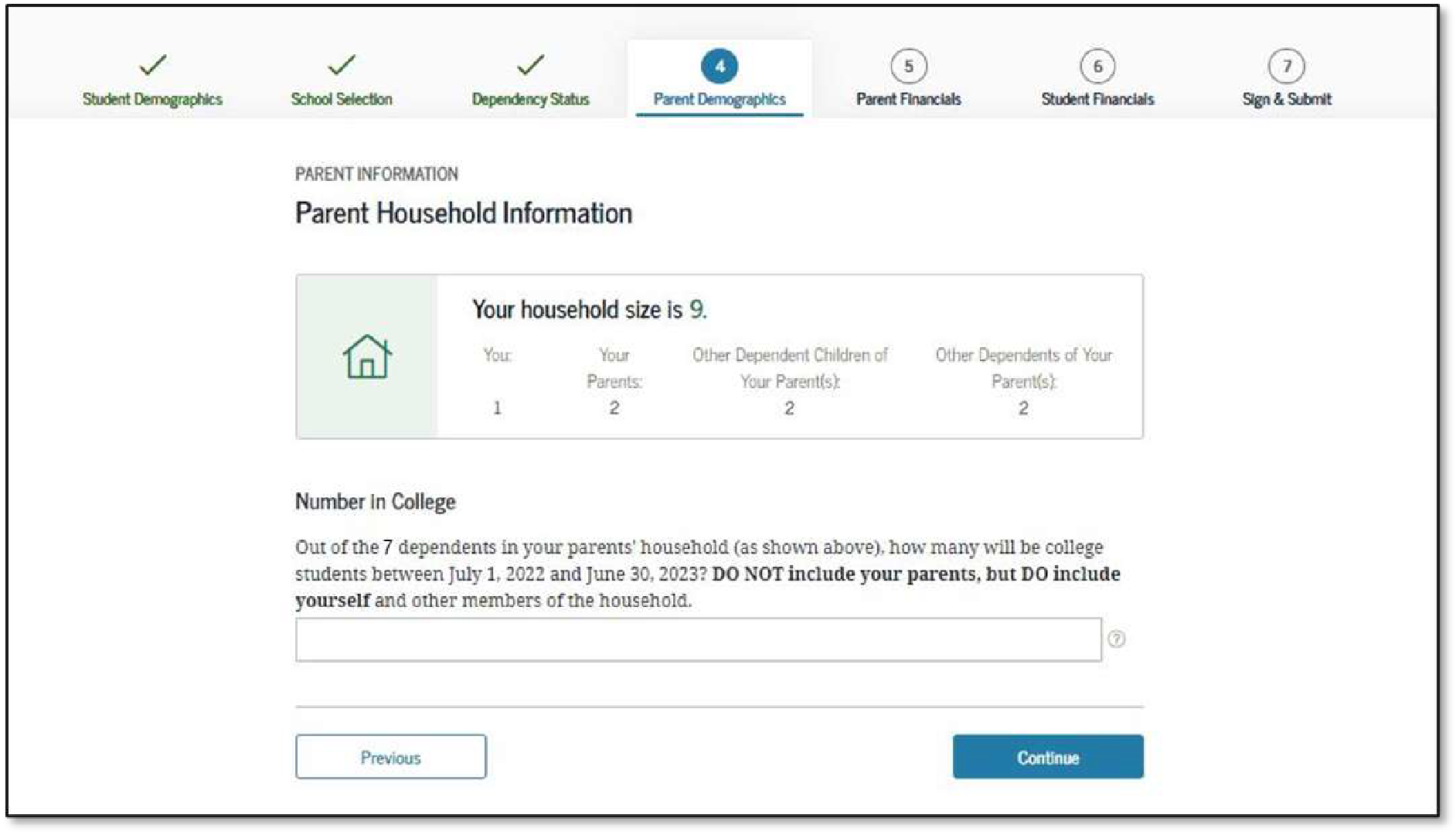 47
Parent Tax Filing Status
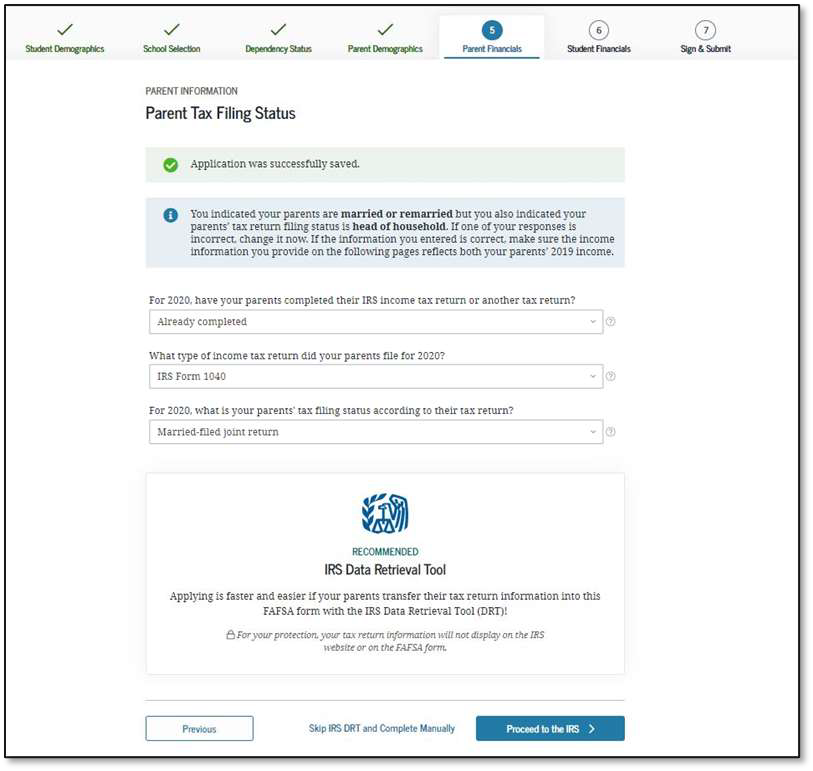 48
Parent Log In to IRS Data Retrieval Tool
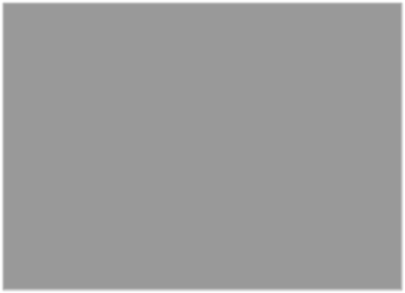 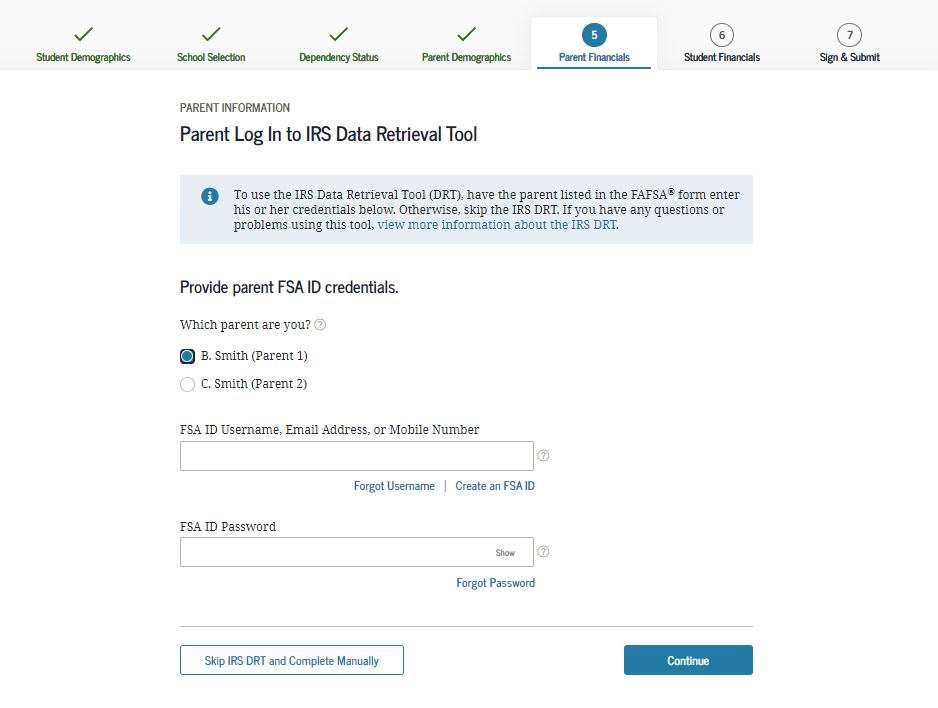 49
IRS Website Disclaimer
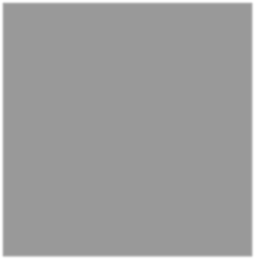 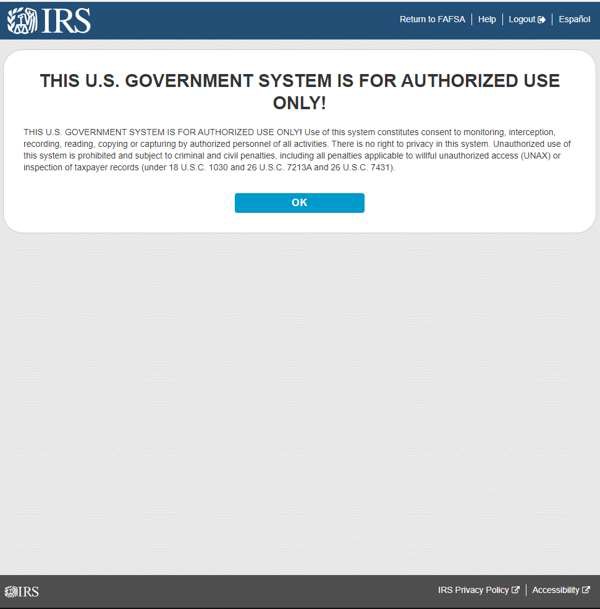 50
Get My Federal Income Tax Information
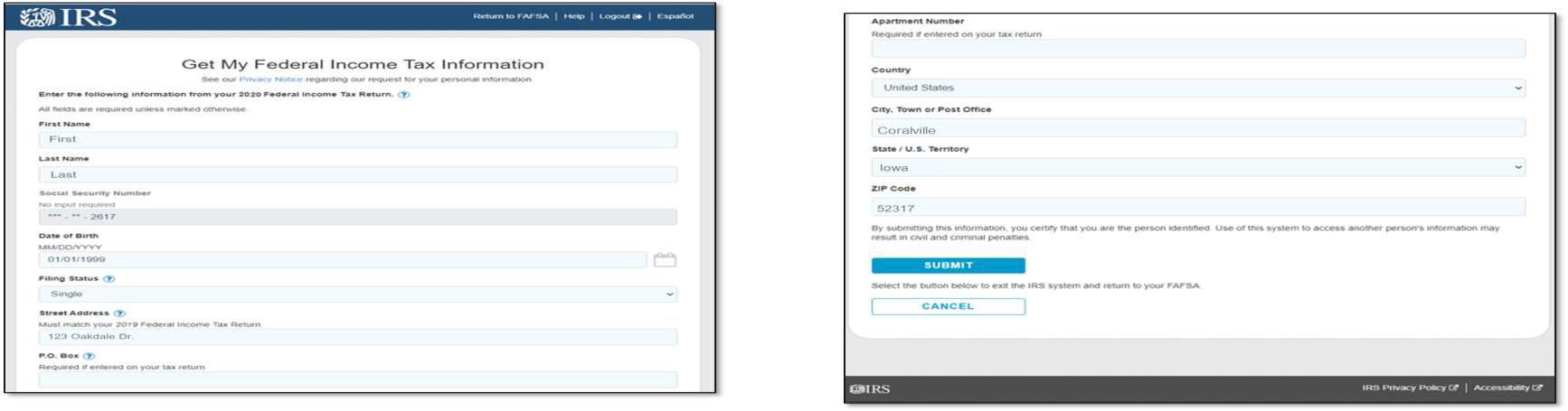 Use address on 2020 tax return
51
Federal Income Tax Information Results
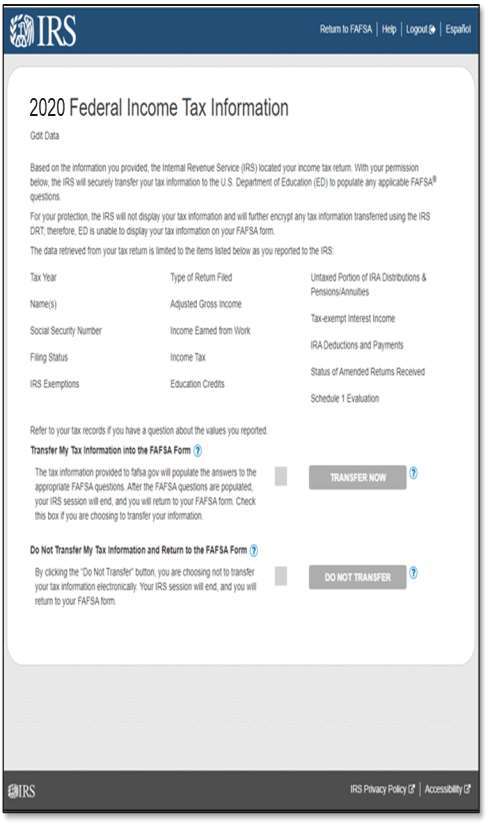 52
Parent IRS Info
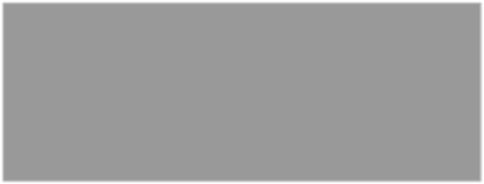 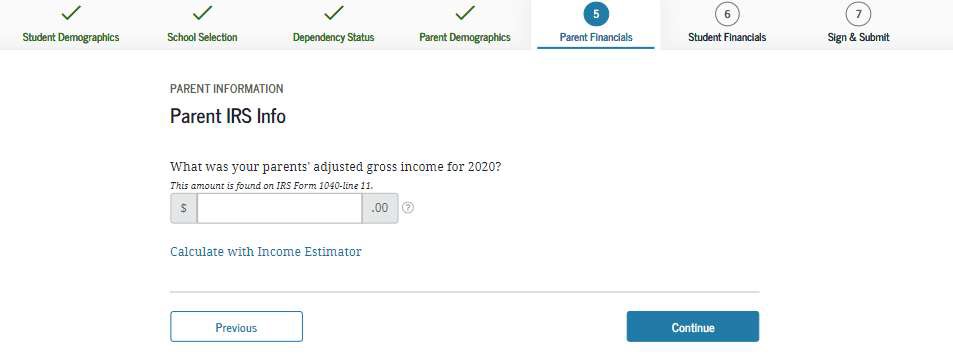 If the parent is either ineligible or  decides not to use the IRS DRT,  he or she will be required to  enter his or her financial  information manually
53
Parent Income from Work
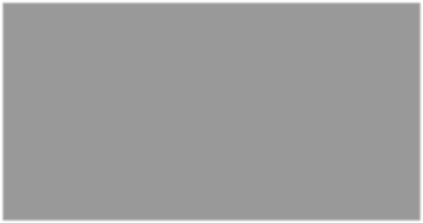 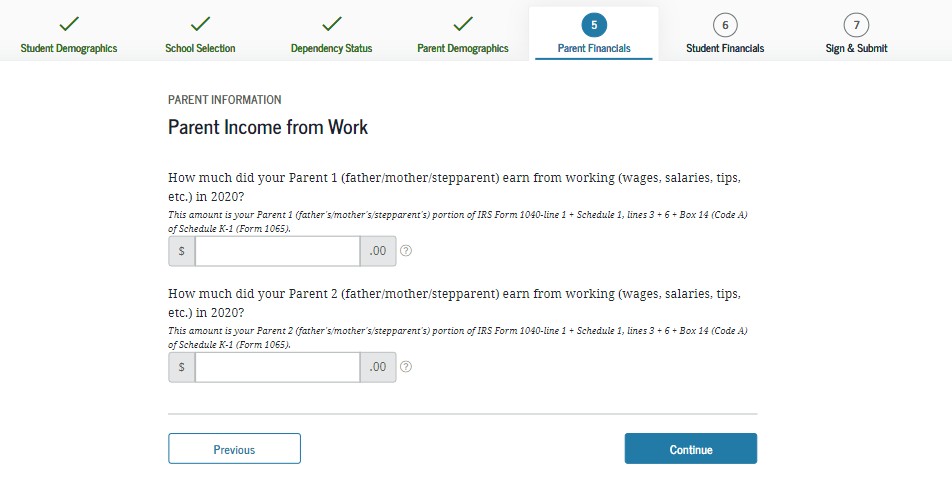 This information
doesn’t transfer from
the IRS.
54
2020 W-2
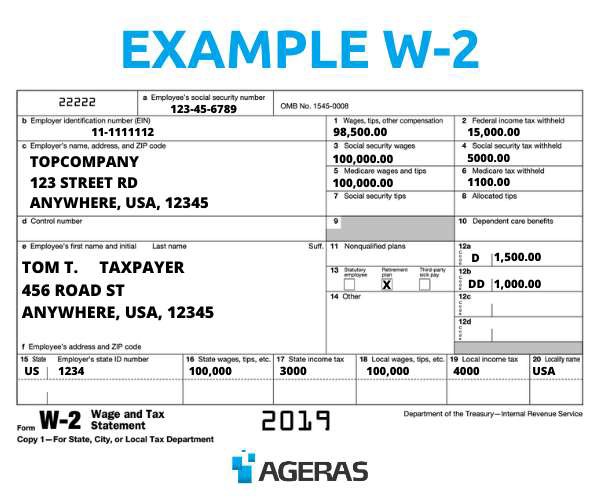 Schedule 1
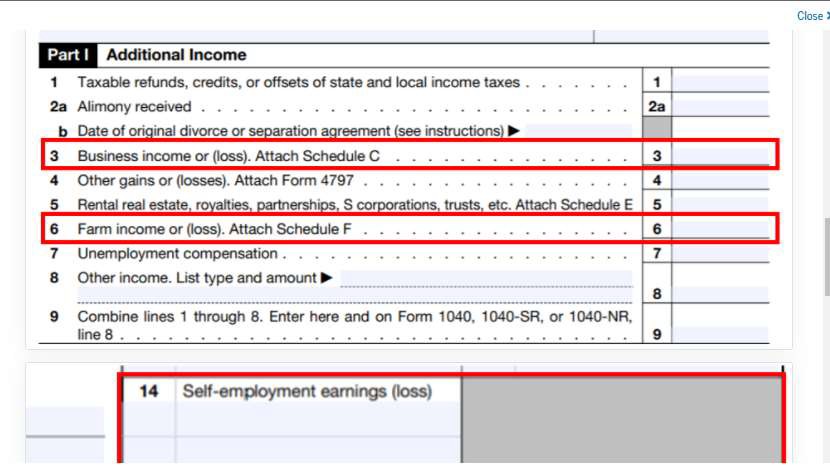 56
Parent Additional IRS Info
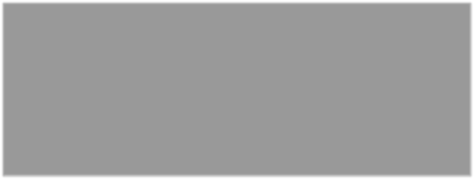 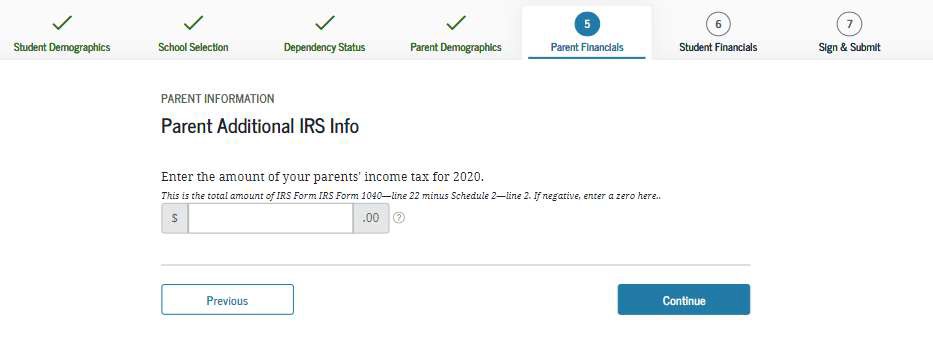 57
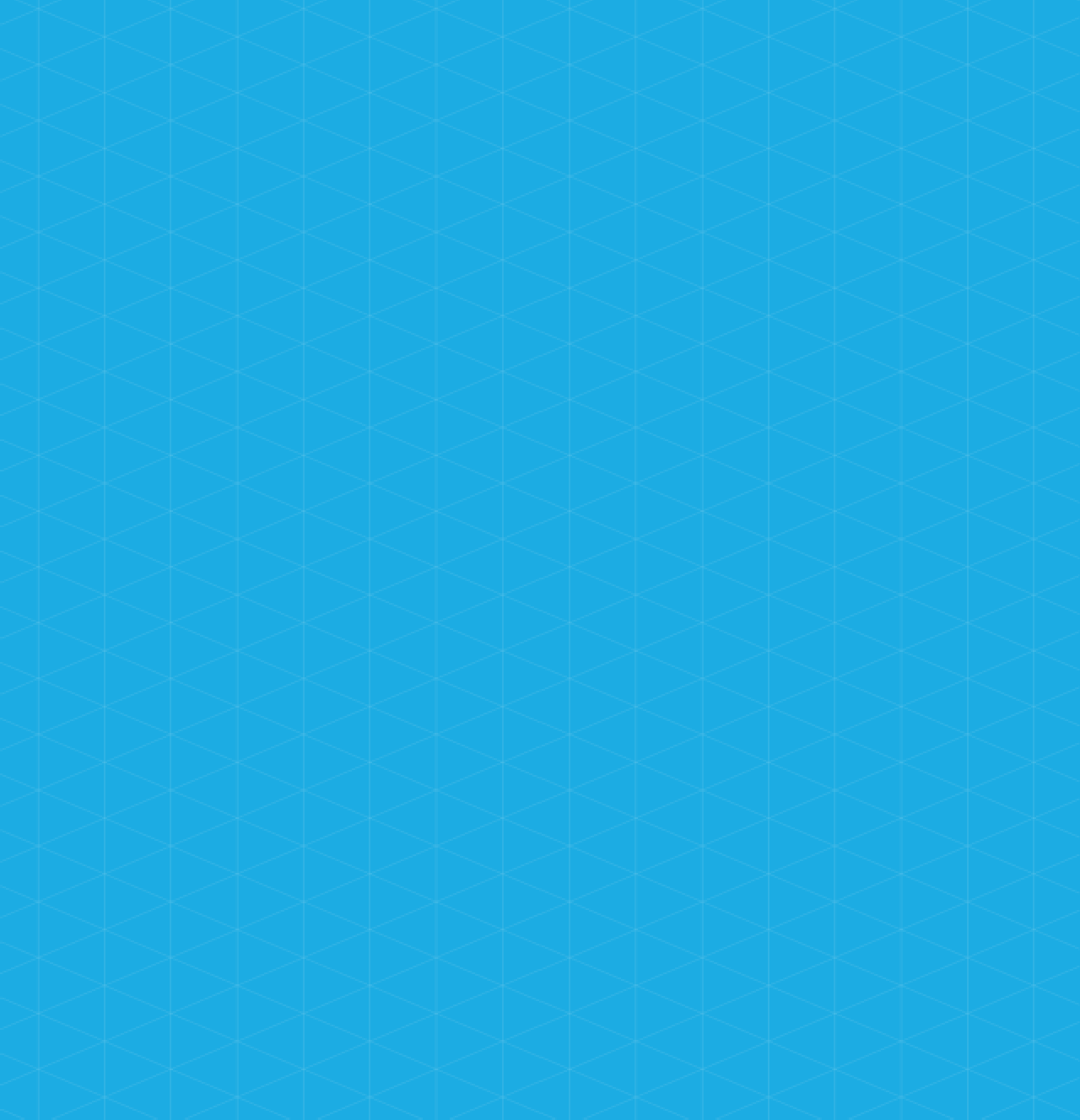 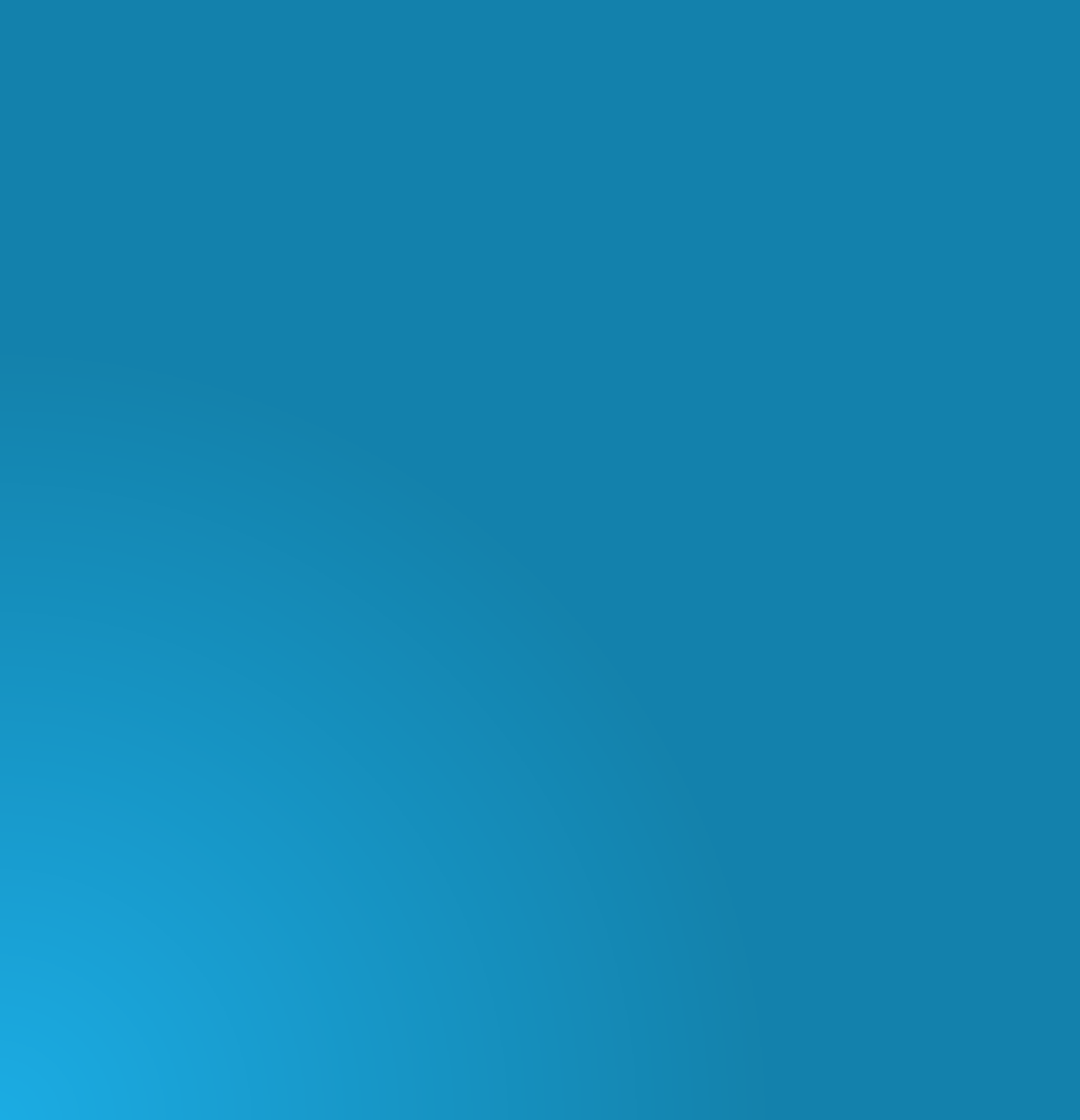 Schedule 2
Form 1040
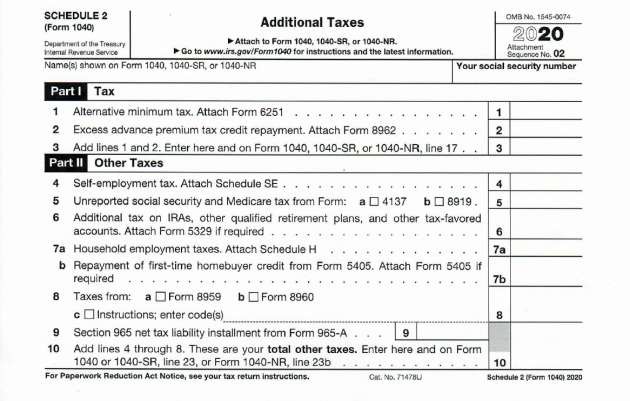 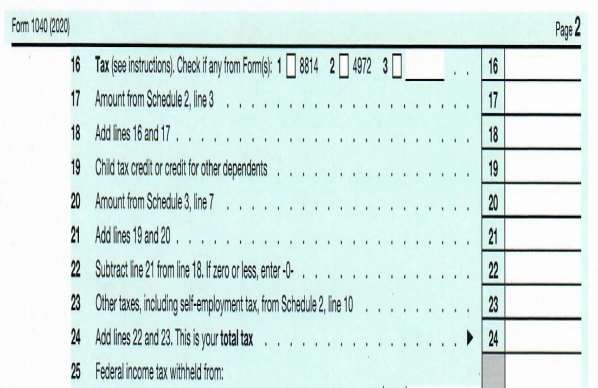 58
Parent Questions for Tax Filers Only
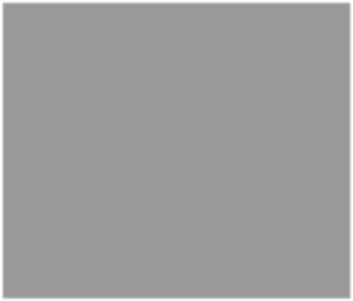 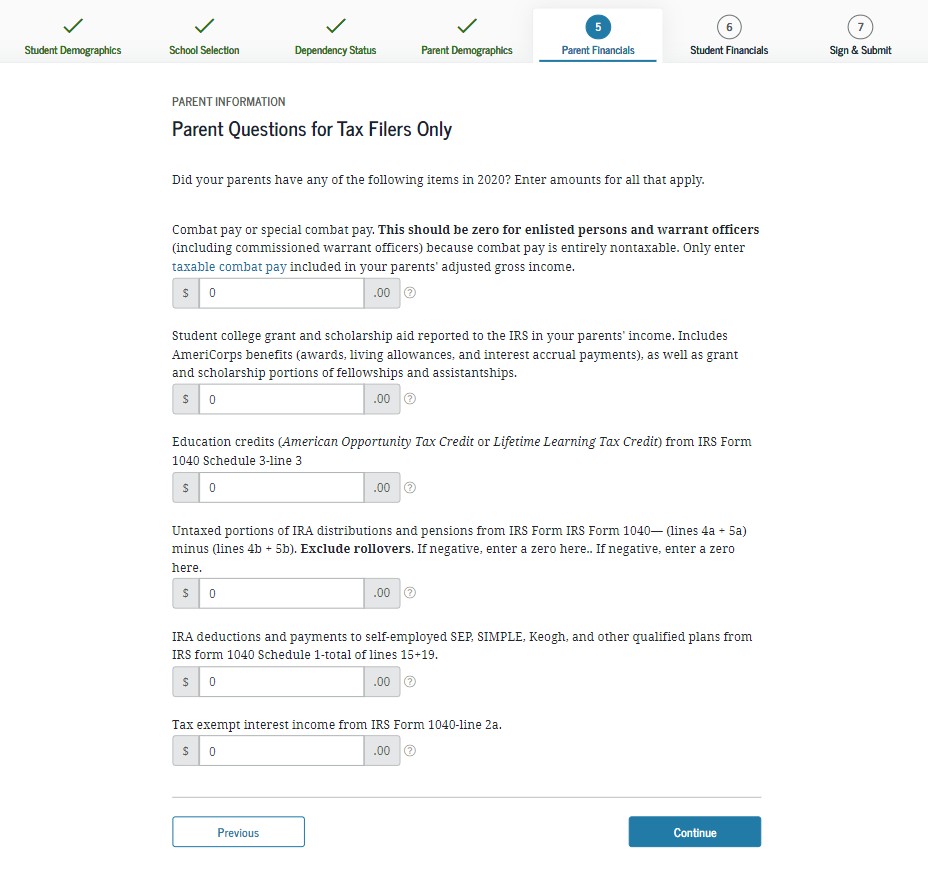 59
Parent Additional Financial Info
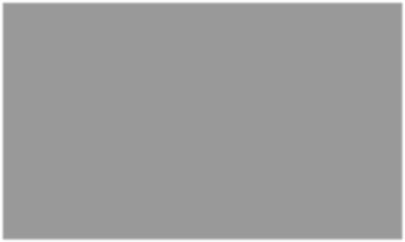 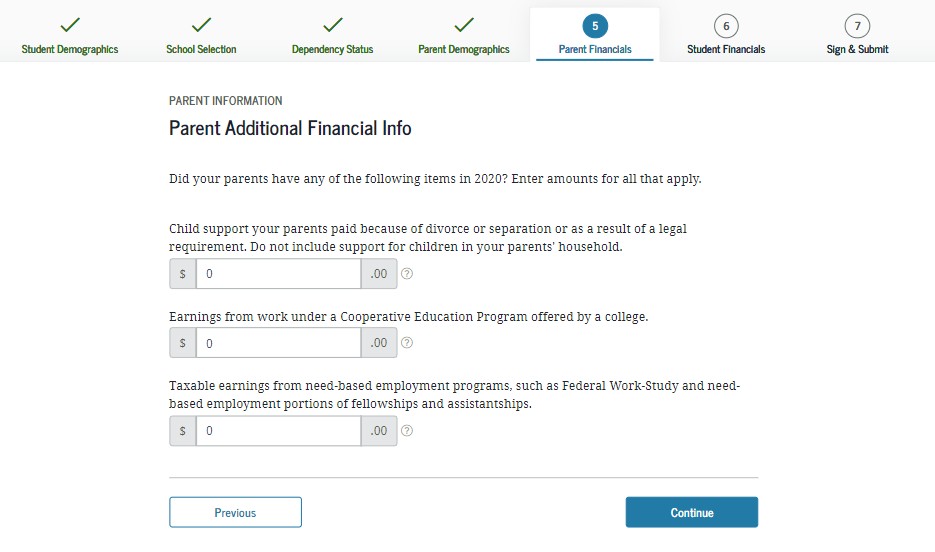 60
Parent Untaxed Income
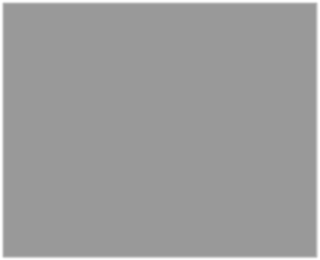 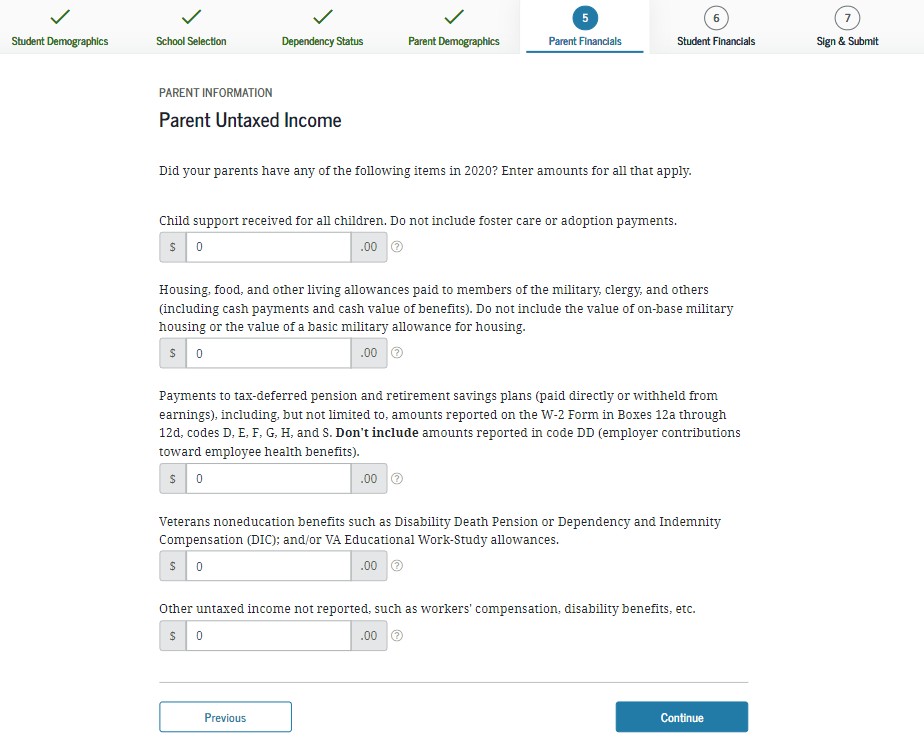 Include  untaxed  portions of  Health Savings  Accounts from  Schedule 1 –
line 12
Look at W-2
DO NOT include untaxed  social security benefits or  Supplemental Security  Income
61
Payments to Tax-Deferred Pension and  Retirement Savings Plans
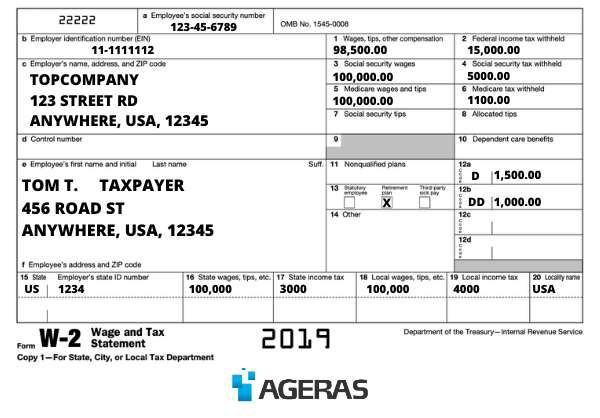 Only include if you  have one of the  following letters: D, E,  F, G, H and S, listed  next to an amount in  boxes 12a to 12d of the  W-2
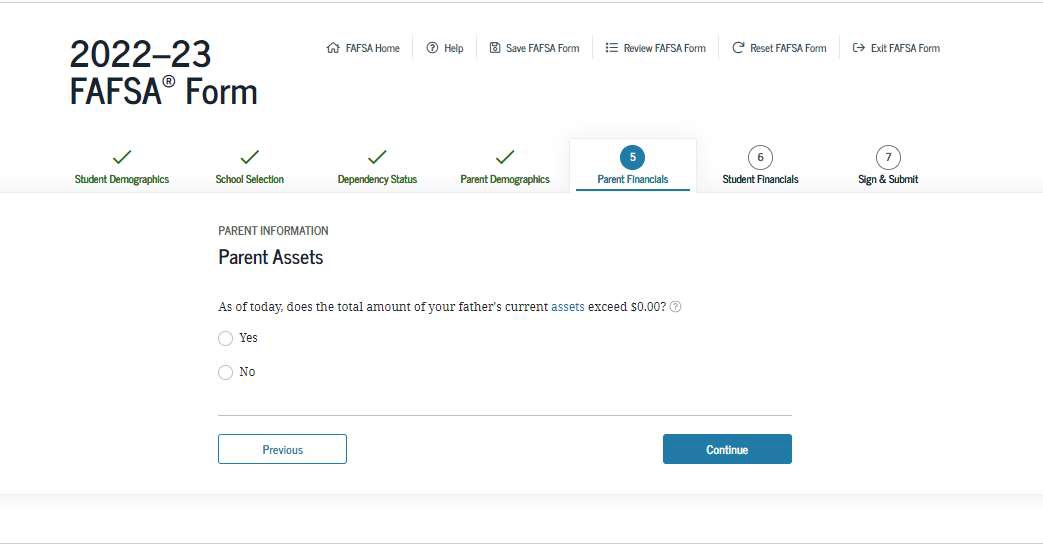 63
Parent Assets
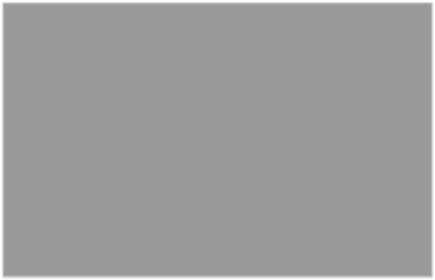 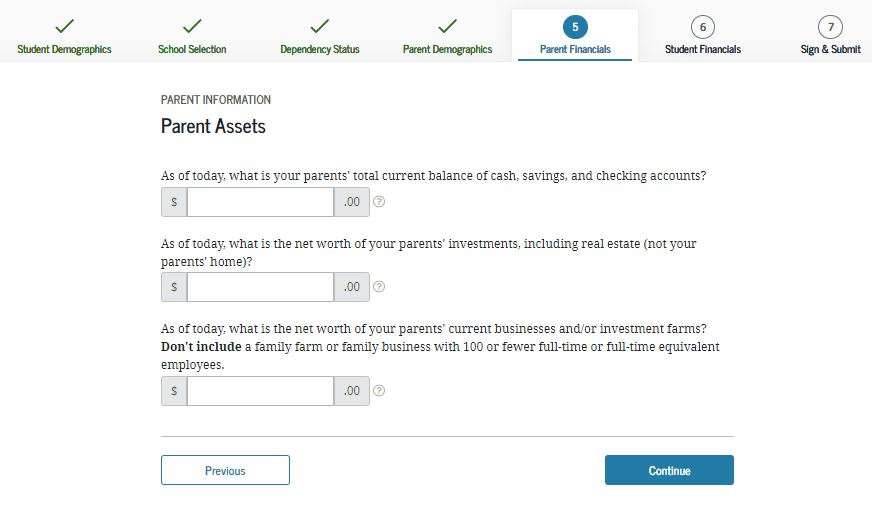 Use value as of day  you file the FAFSA
64
Student Tax Filing Status
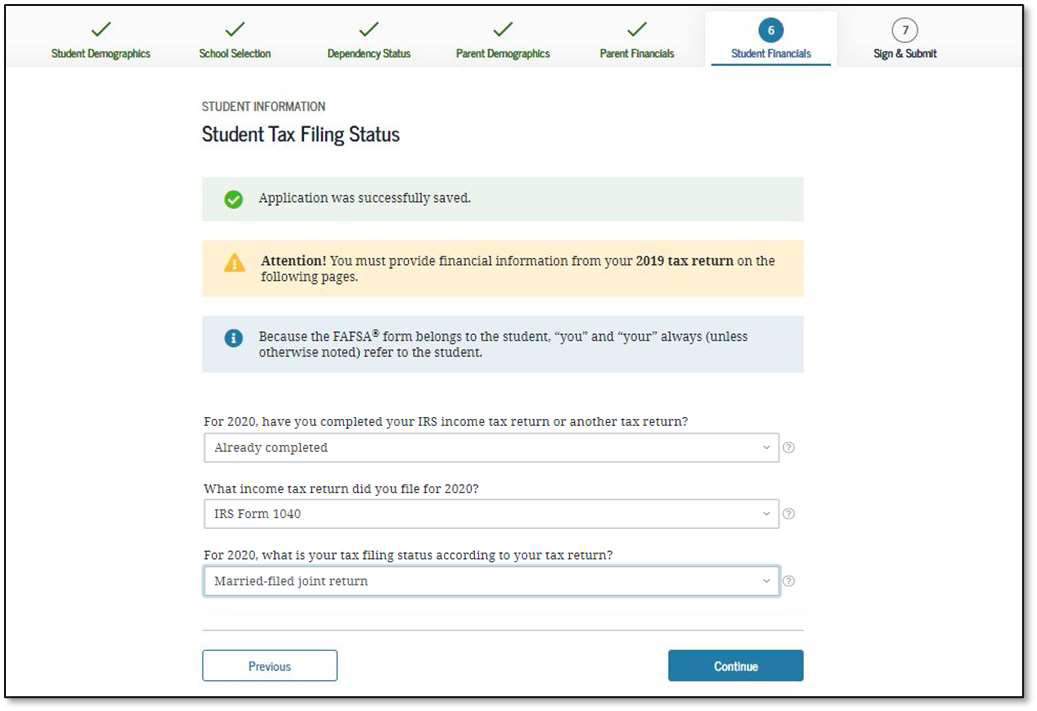 65
Student Eligible for IRS Data Retrieval Tool  (DRT)
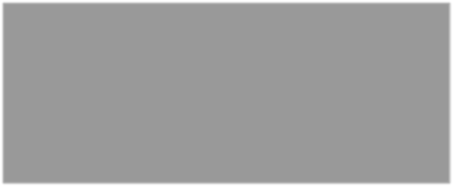 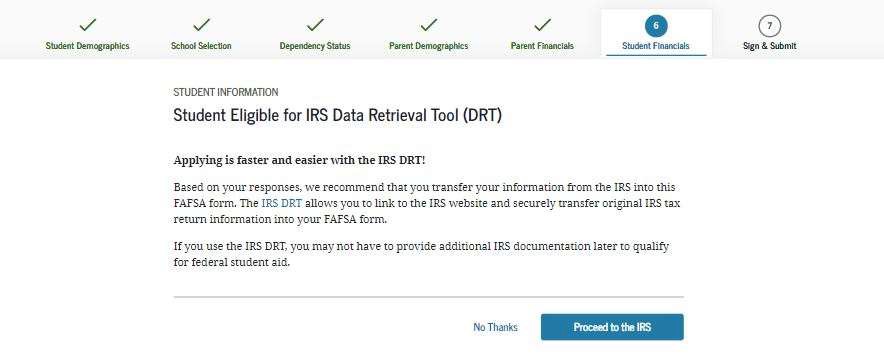 66
Student IRS Info
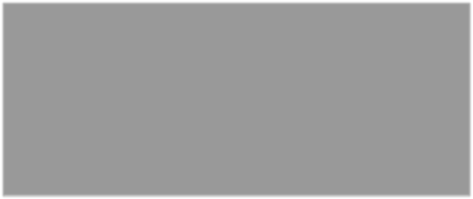 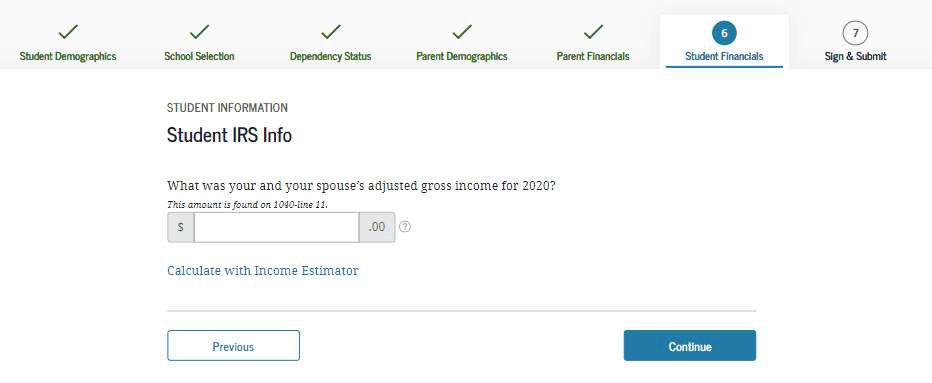 67
Student Income from Work
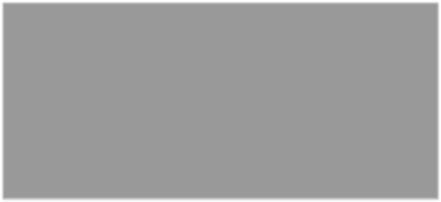 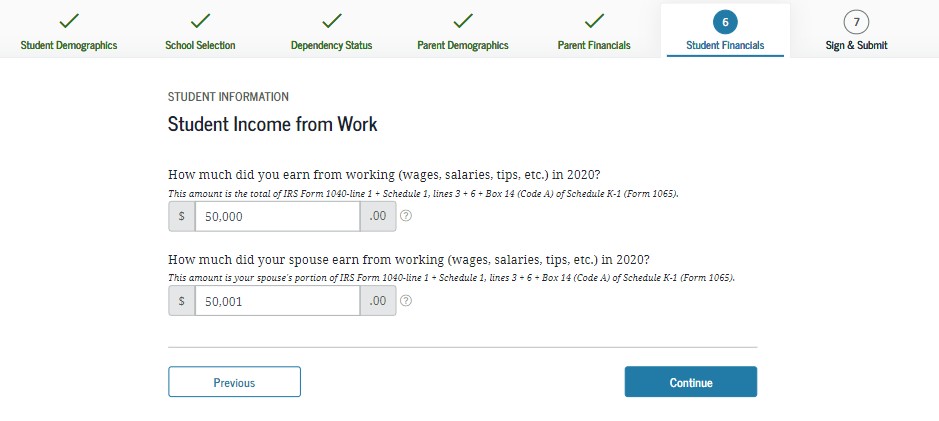 68
Student Additional IRS Info
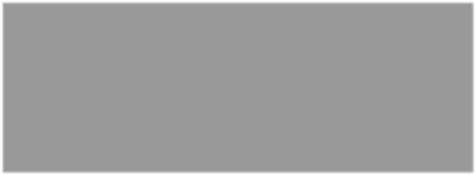 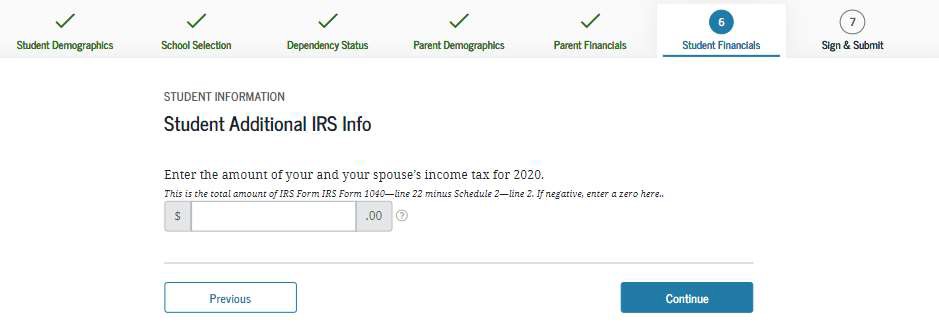 69
Student Assets
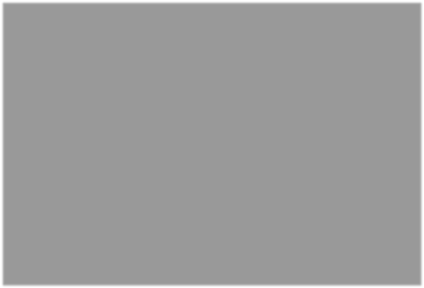 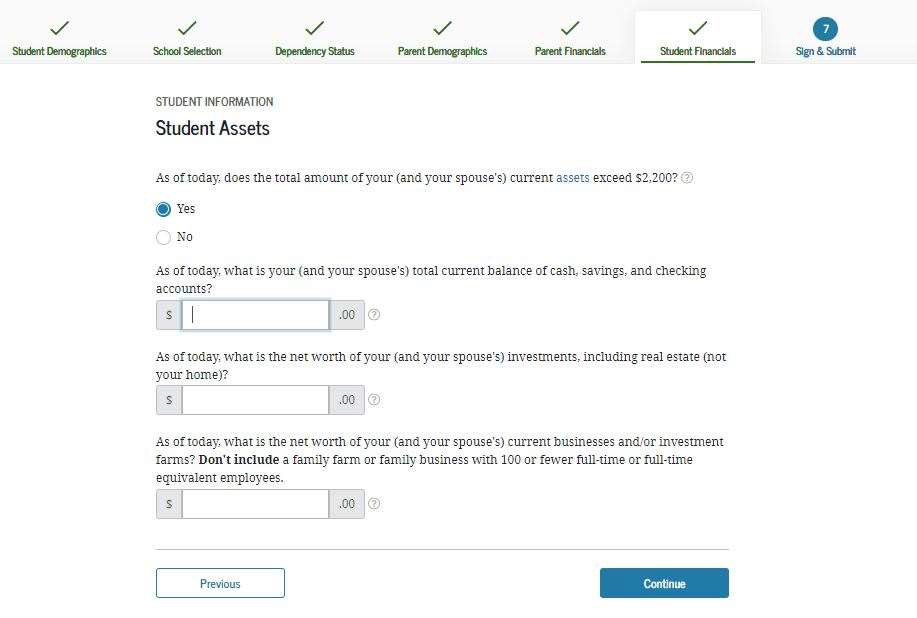 73
FAFSA Summary
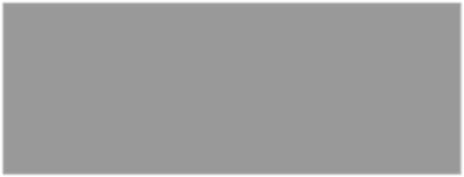 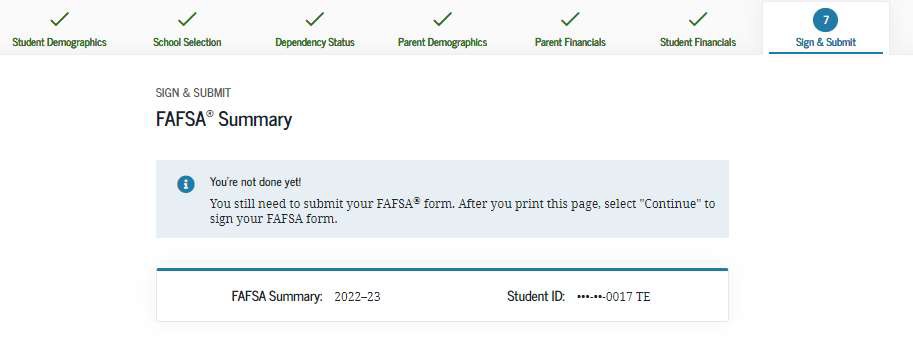 74
FAFSA Summary 1
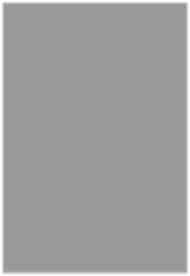 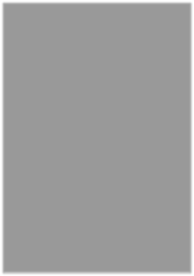 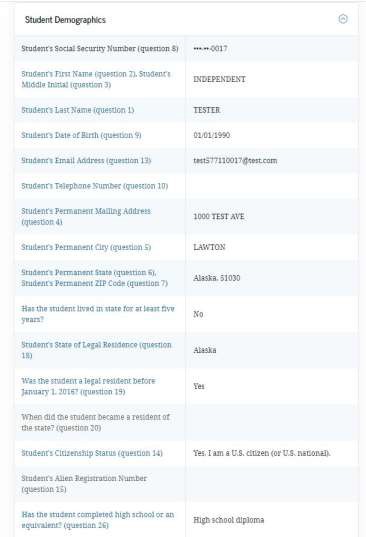 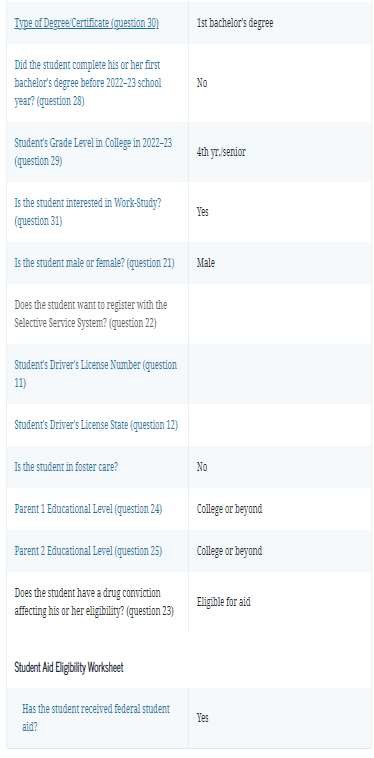 75
Agreement of Terms
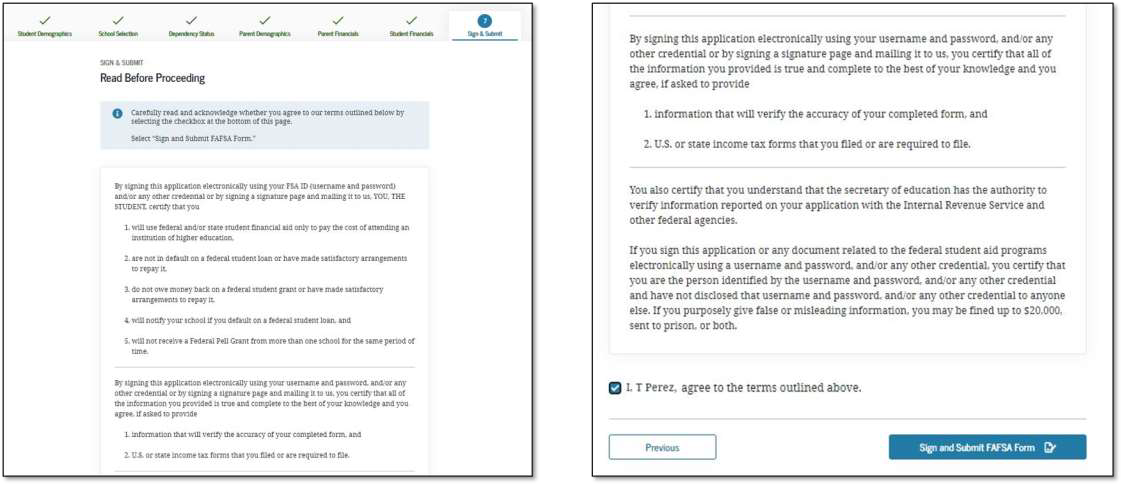 76
Signature Status
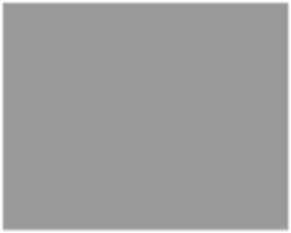 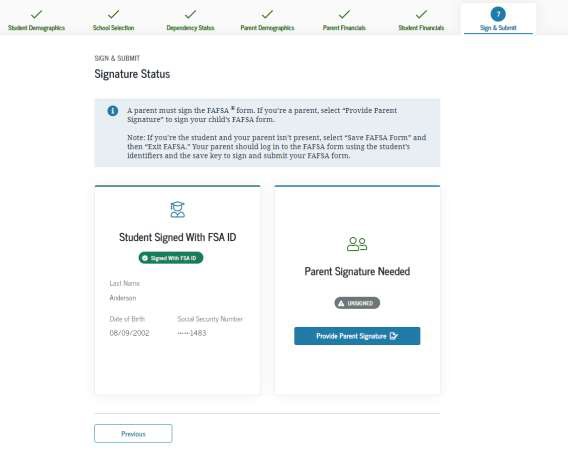 77
Parent Signature Selection
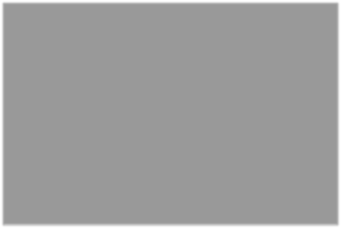 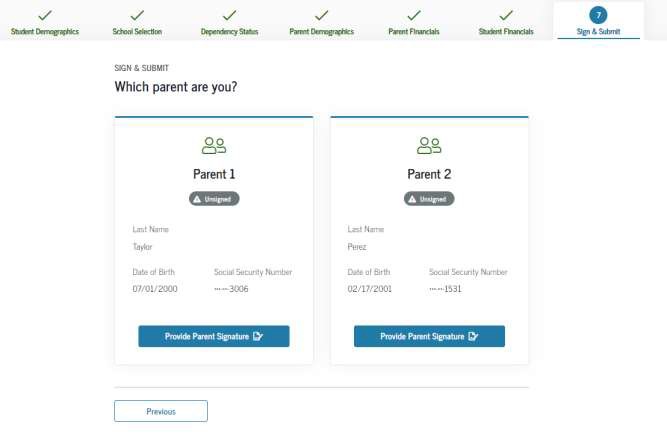 78
Signature Options
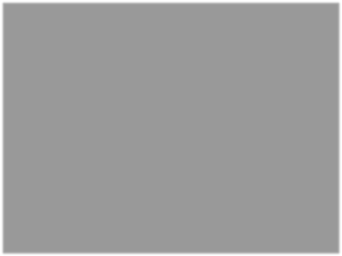 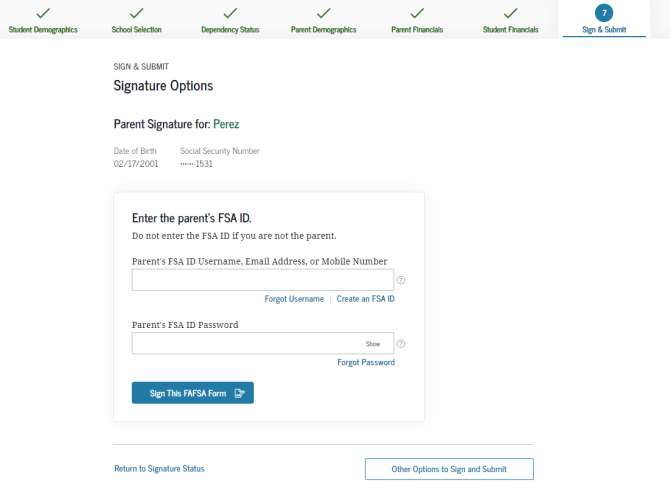 79
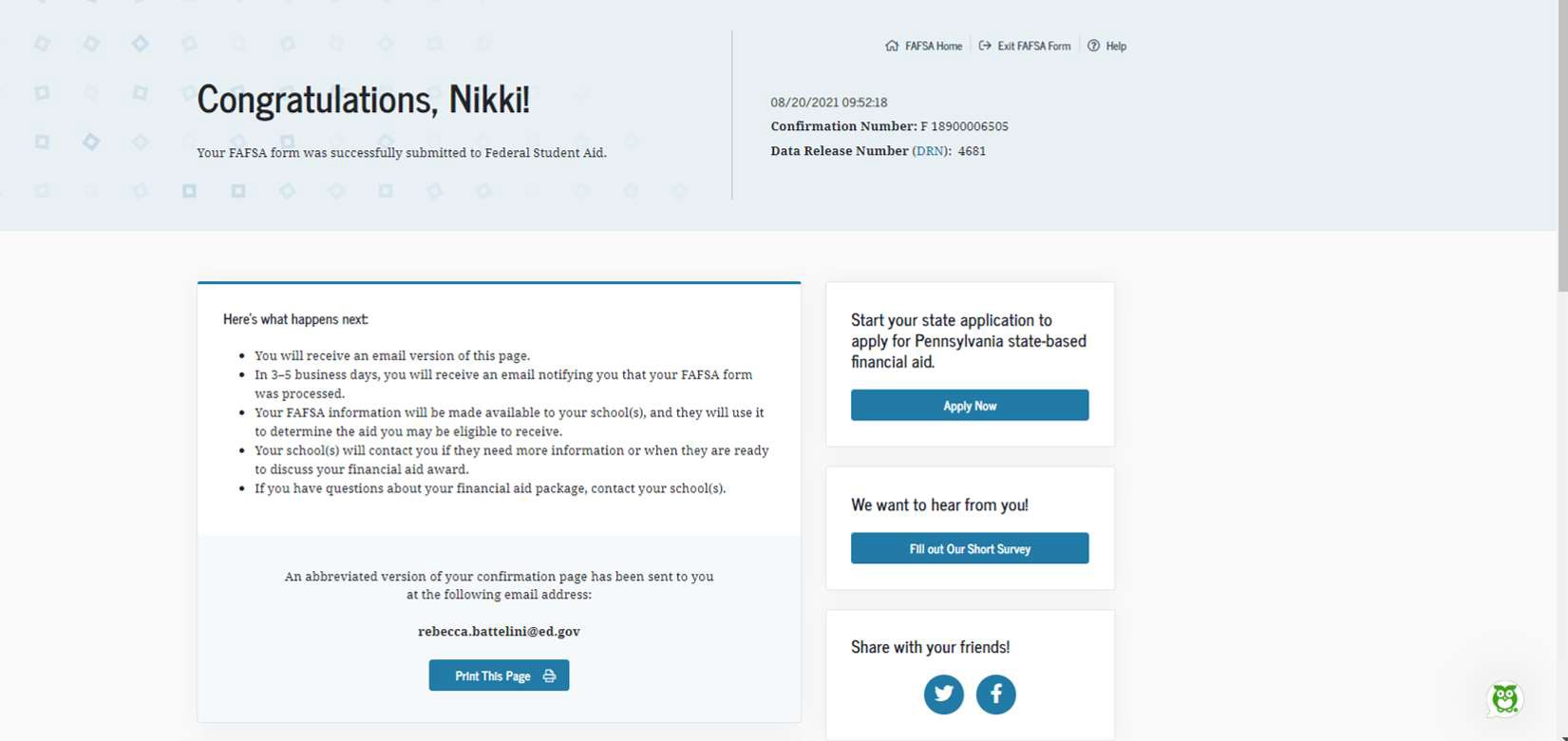 80
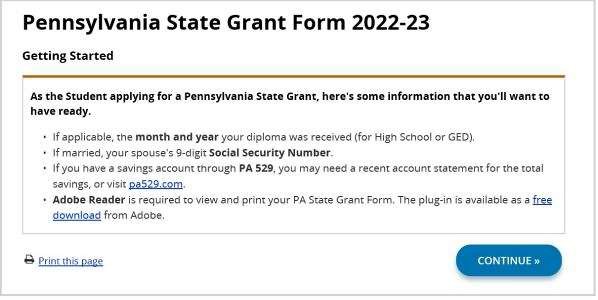 81
What Happens Next?
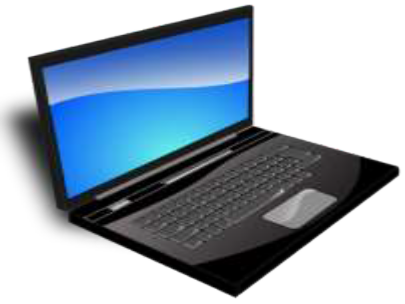 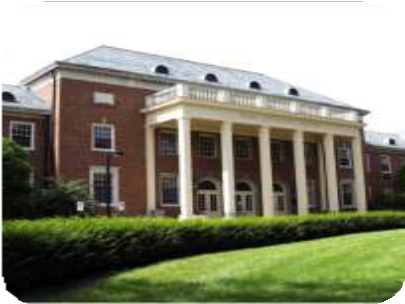 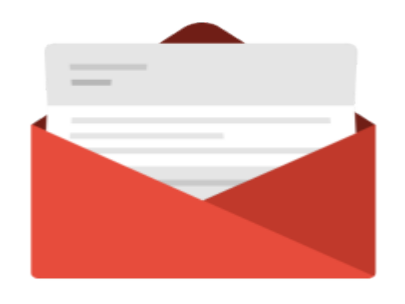 Schools
Receive FAFSA  results and check  for eligibility for  financial aid
FAFSA
Student  completes the  FAFSA
Financial Aid  Notifications
Schools send
to students
Special Circumstances
If things change….contact the Financial Aid Office at Bucks County Community  College, by email at finaid@bucks.edu or call 215 968-8200.
Divorced or
separated parents
Recent death or  disability
Unemployment
Reduced income

Contact PHEAA for PA State Grant reconsideration at www.pheaa.org
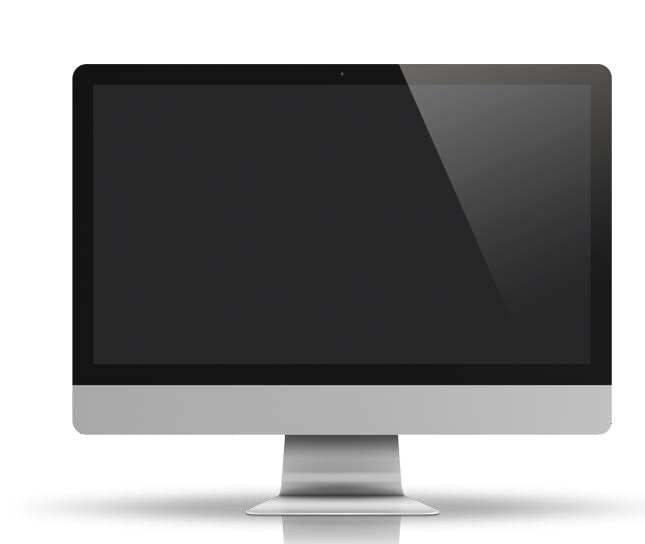 Federal Student Aid Estimator	– StudentAid.gov
Want practice?
As you prepare for higher education,  use the Federal Student Aid  Calculator to estimate what federal  aid your may be eligible to receive.

Check out the Federal Student Aid  Estimator via StudentAid.gov
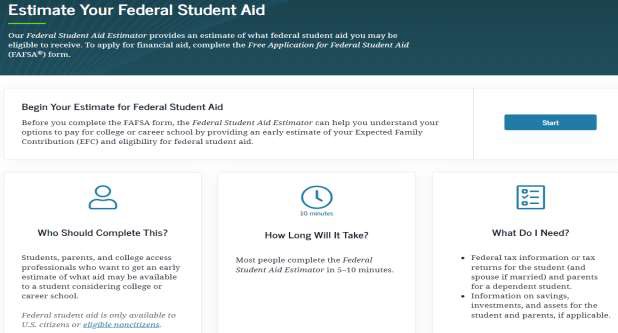 Federal Student Aid Estimator
https://studentaid.gov/h/understand-aid
PHEAA.org/ResourcesStudents
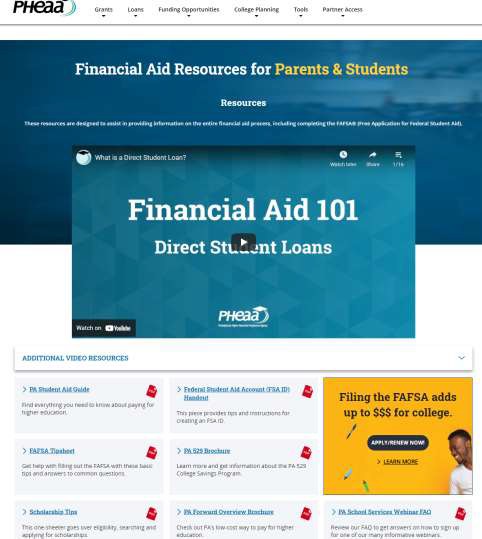 View short financial aid videos
Find financial aid information
Order our publications
85
A BIG THANK YOU TO PHEAA WHO CREATED THIS PRESENTATION
PA Higher Education  Assistance Agency (PHEAA)
WWW.PHEAA.ORG

If you need assistance The Financial Aid Office at
BUCKS COUNTY COMMUNITY COLLEGE  can be reached by email at finaid@bucks.edu or our phone 215 968 8200
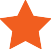